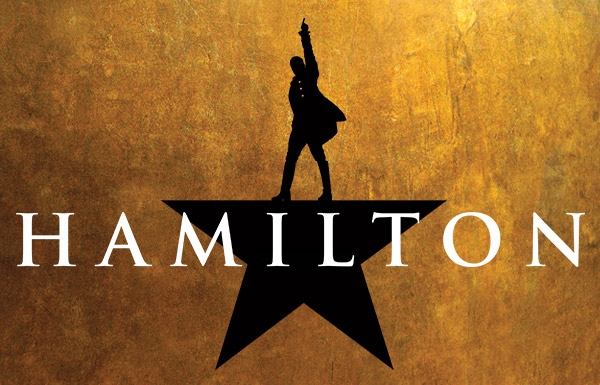 Opera & musical theatre:
Performing Alexander Hamilton
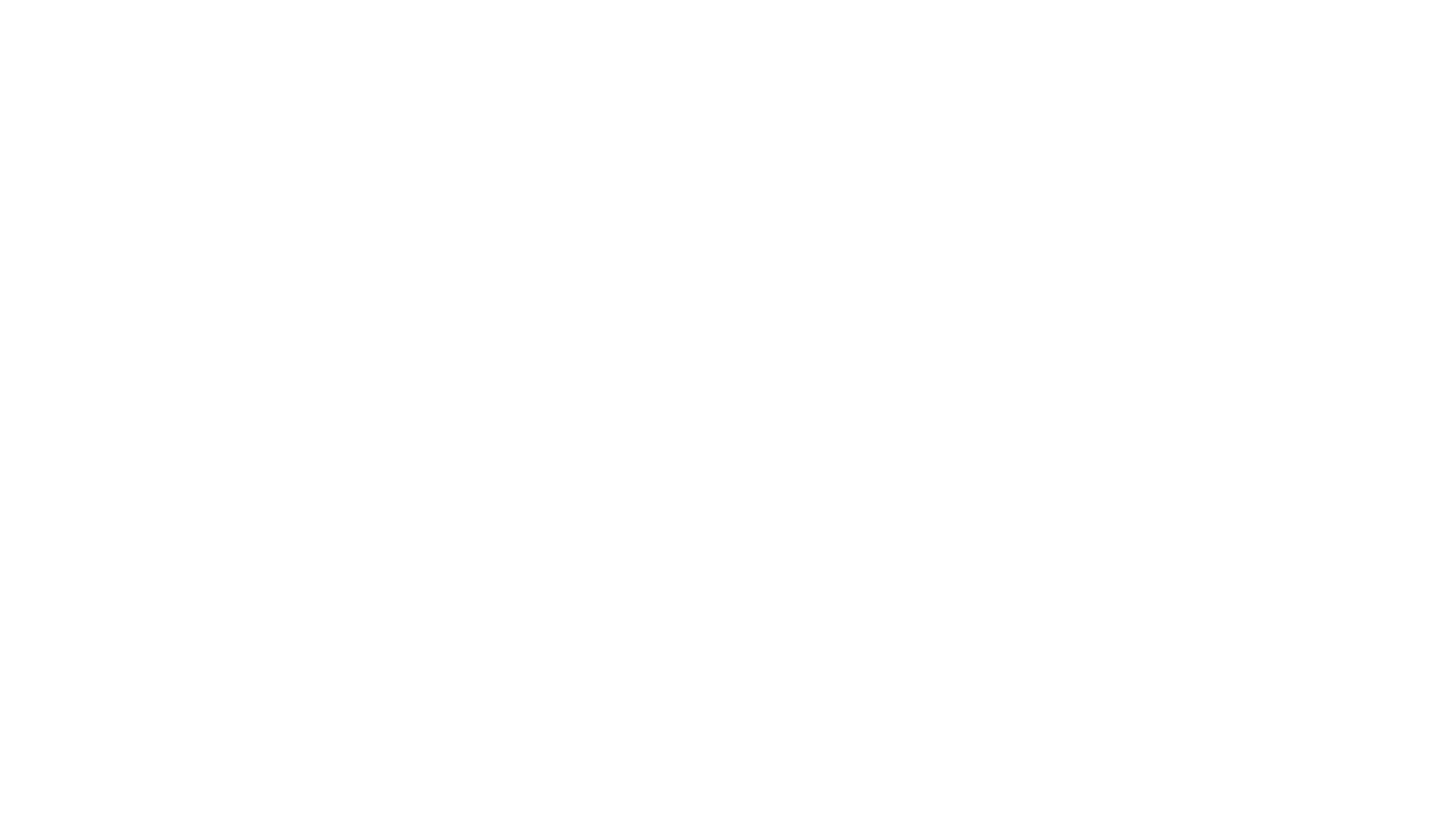 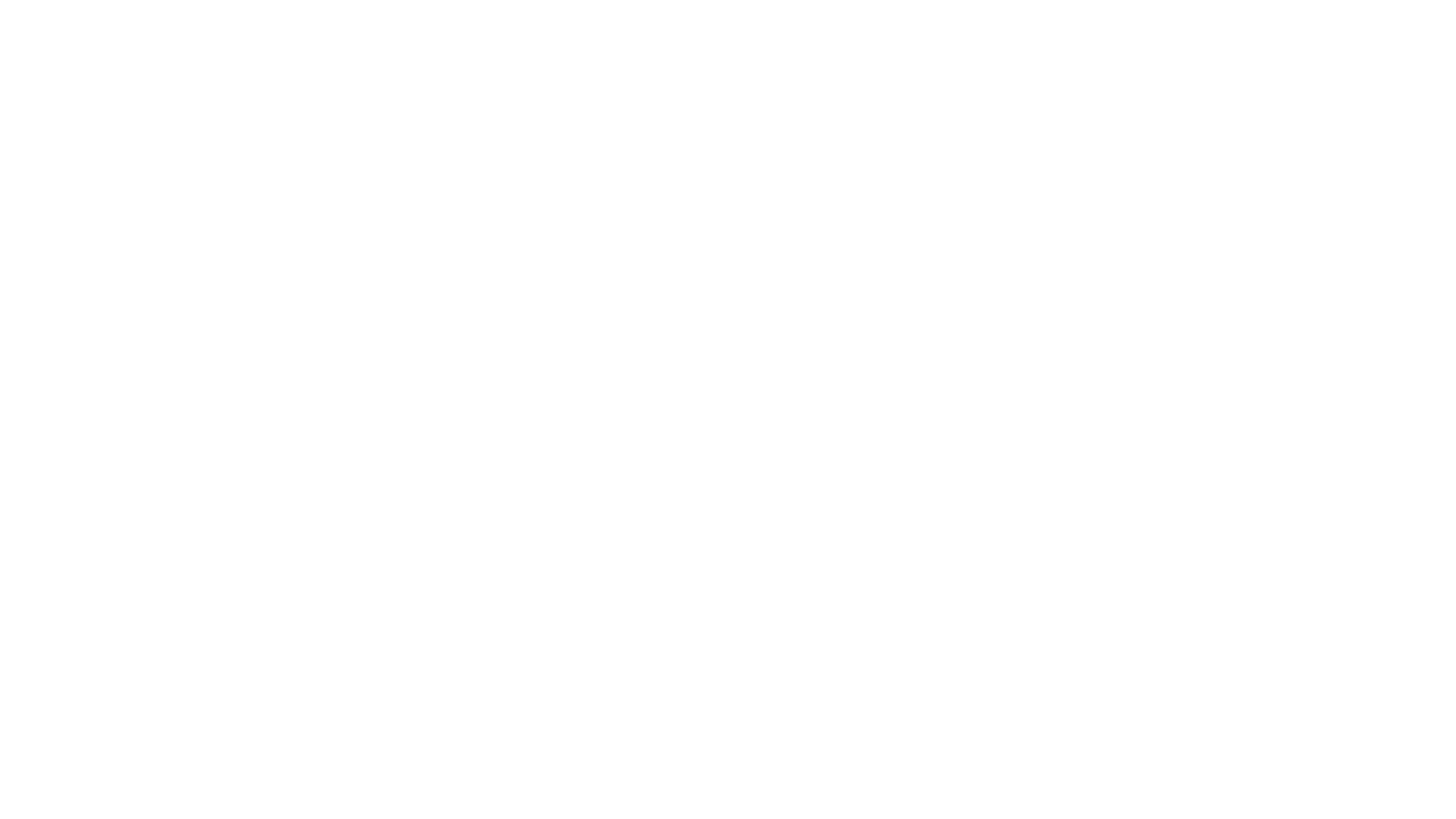 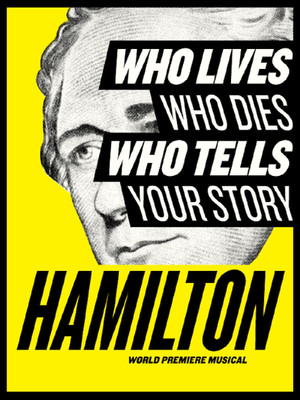 What is the show all about?
Alexander Hamilton was one of America’s Founding Fathers
American Revolution: the Thirteen Colonies fought for independence from Great Britain
Declaration of Independence 4th July 1776
George Washington: first President of the United States
Hamilton was Washington’s treasury secretary
He was killed in a duel by his rival Aaron Burr
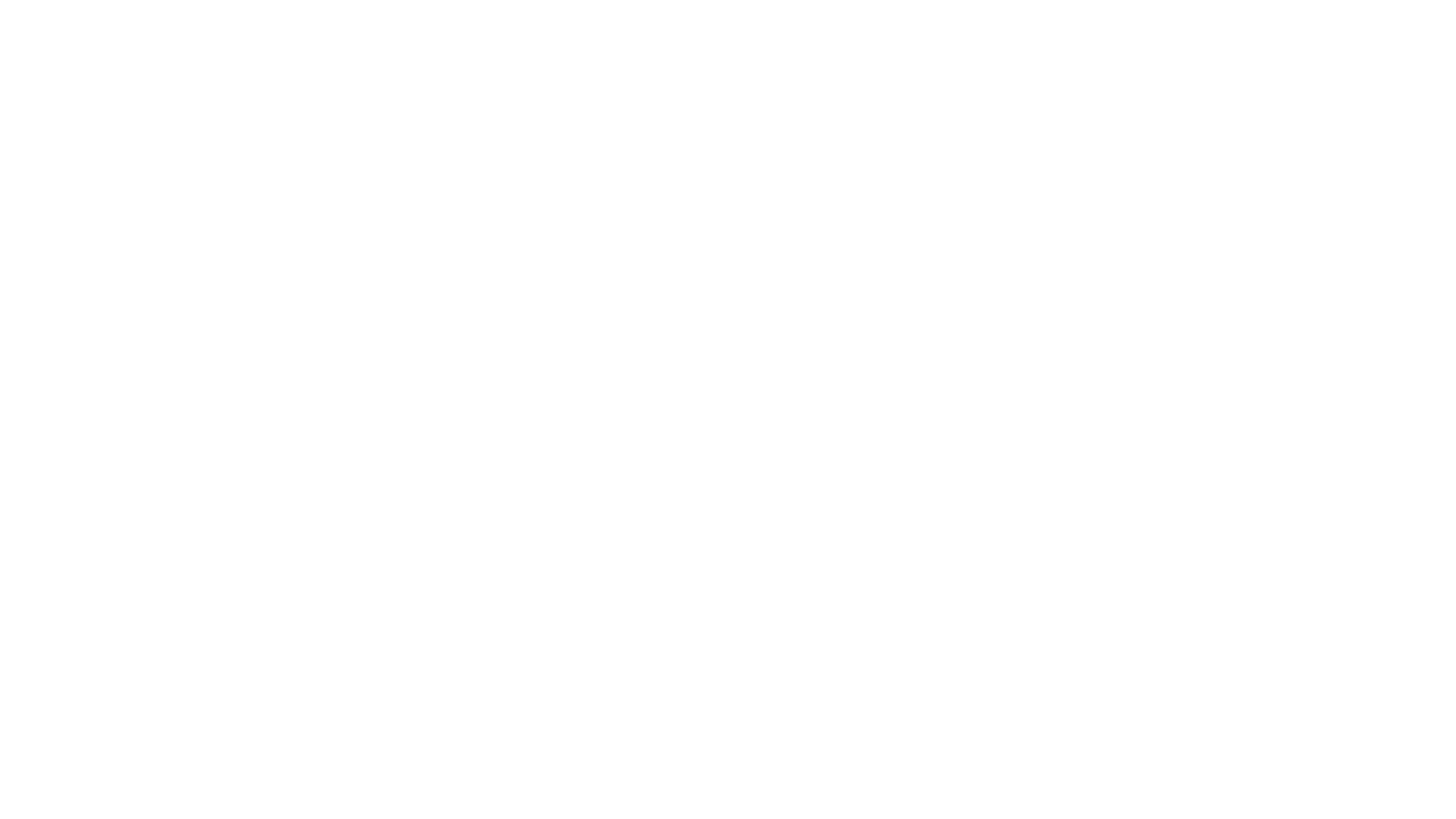 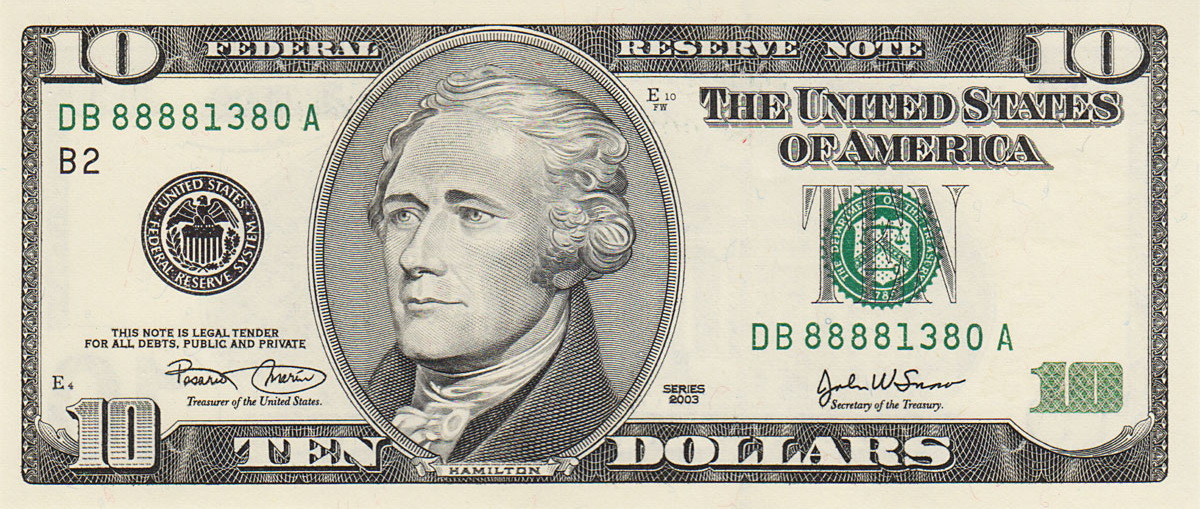 Hamilton is now pictured on the $10 note
Chord progression 1:
D
F#/A#
Bm
F#
G
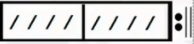 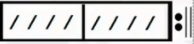 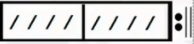 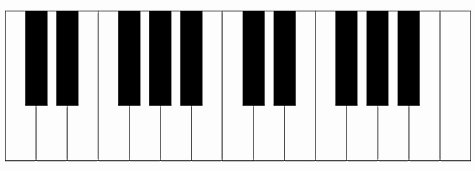 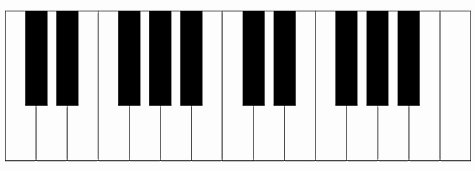 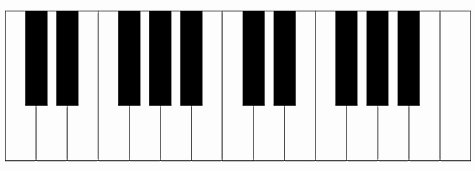 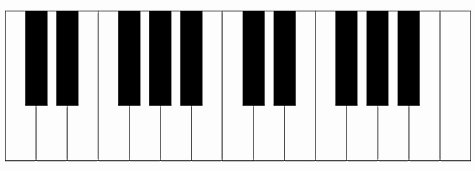 Keys
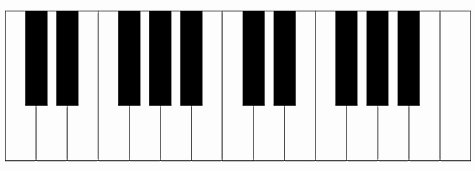 Bass
Chord progression 2 ‘IN NEW YORK YOU CAN BE A NEW MAN’:
F#sus
Bm
G7
Em
F#/A#
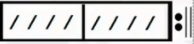 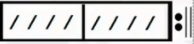 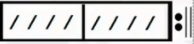 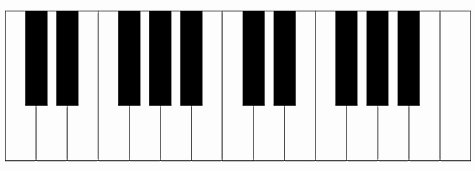 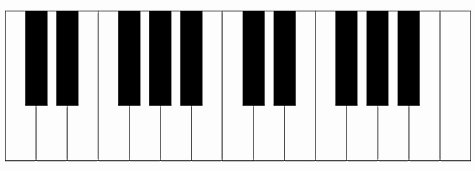 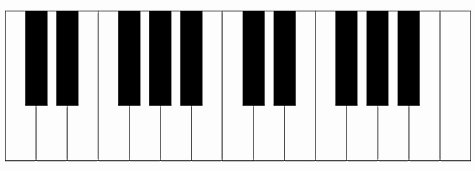 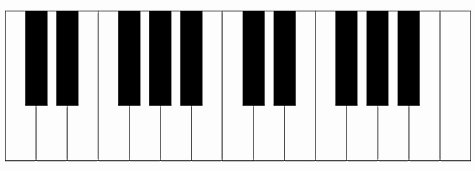 Keys
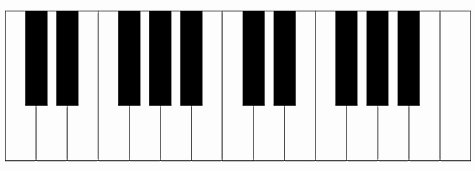 Bass
The ascending bass line (2 beats per chord)
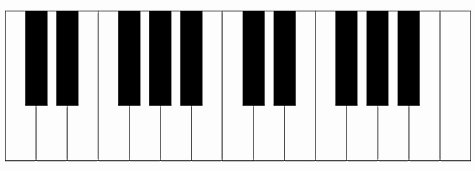 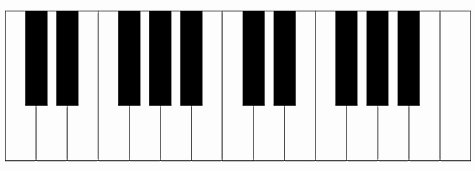 Bm/F#
Em
Em/G
D/A
F#/A#
Bm/D
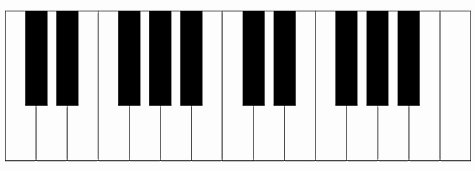 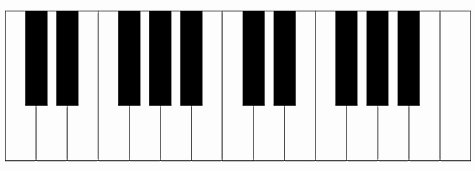 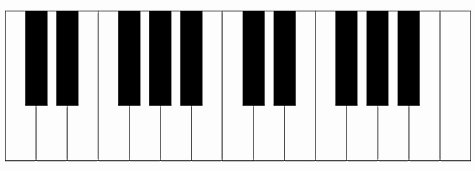 How does it feel played backwards?
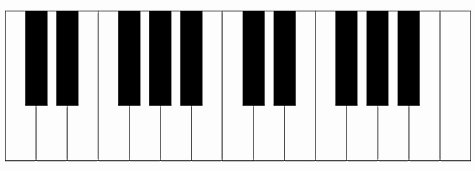 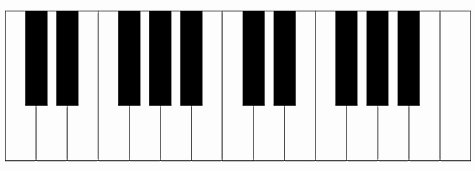 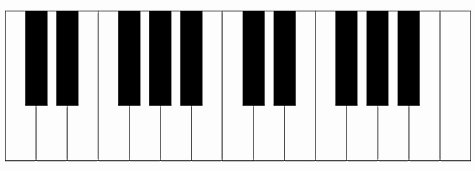 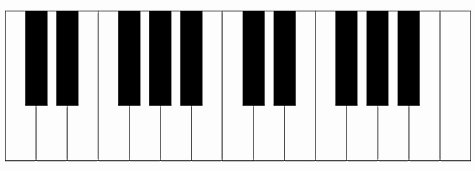 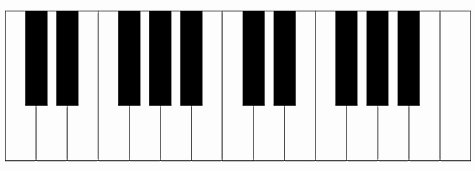 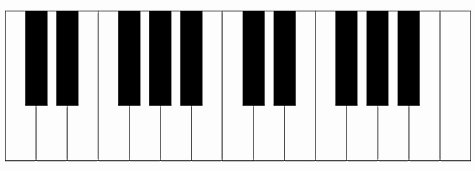 Bm
Bm/C#
Em7
Em/G
Bm/D
INTRO
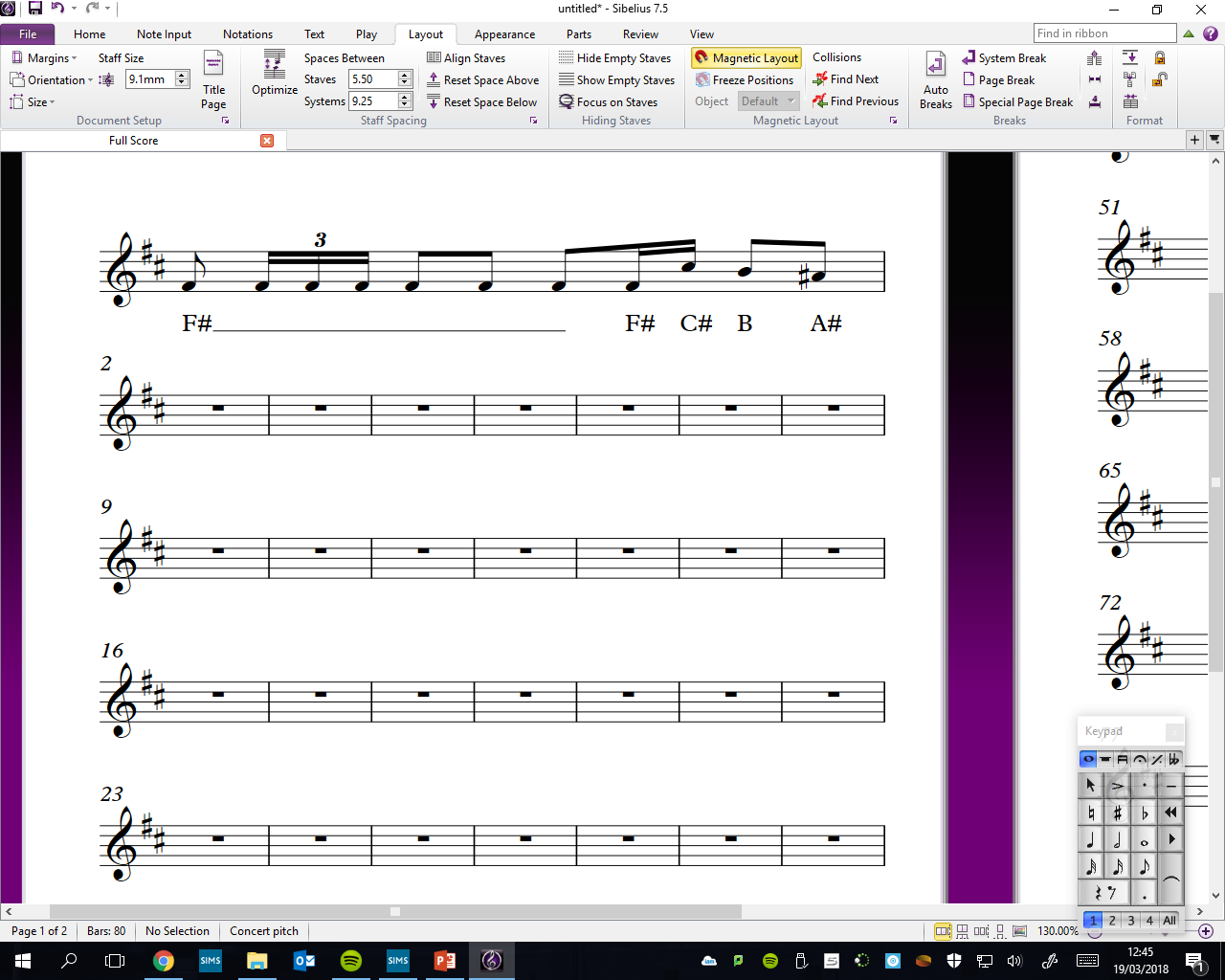 AARON BURR: How does a bastard, orphan, son of a whore And a Scotsman, dropped in the middle of a forgotten spot in the Caribbean by providence impoverished,In squalor, grow up to be a hero and a scholar?
BASS NOTES ONLY
Click on 2 and 4
D
F#/A#
Bm
F#
G
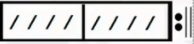 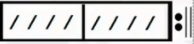 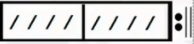 LAURENS: The ten-dollar founding father without a fatherGot a lot farther by working a lot harderBy being a lot smarter By being a self-starterBy fourteen, they placed him in charge of a trading charter
BASS NOTES ONLY
Click on 2 and 4
D
F#/A#
Bm
F#
G
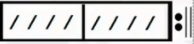 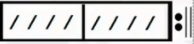 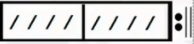 THOMAS JEFFERSON:And every day while slaves were being slaughtered and carted awayAcross the waves, he struggled and kept his guard upInside, he was longing for something to be a part ofThe brother was ready to beg, steal, borrow, or barter
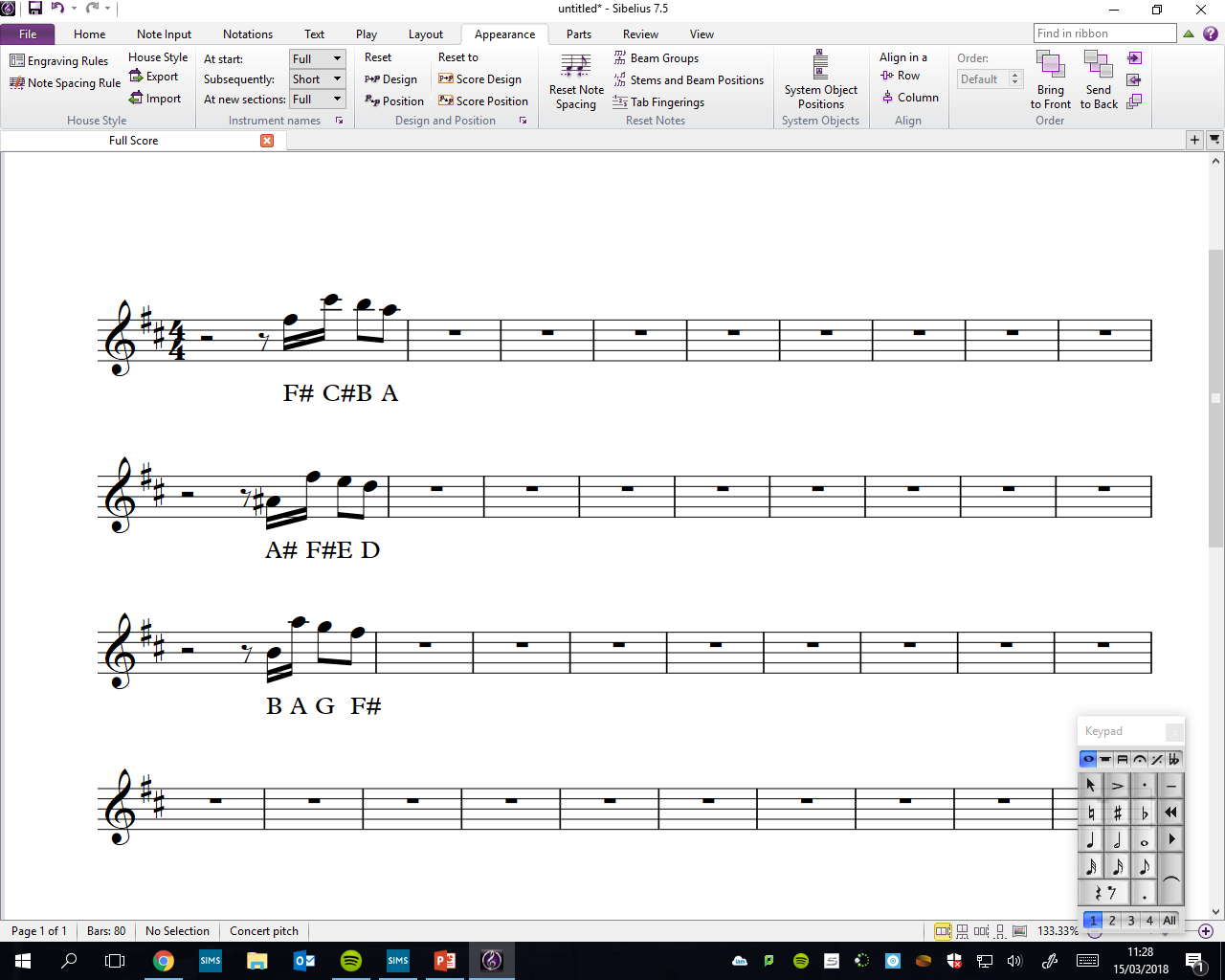 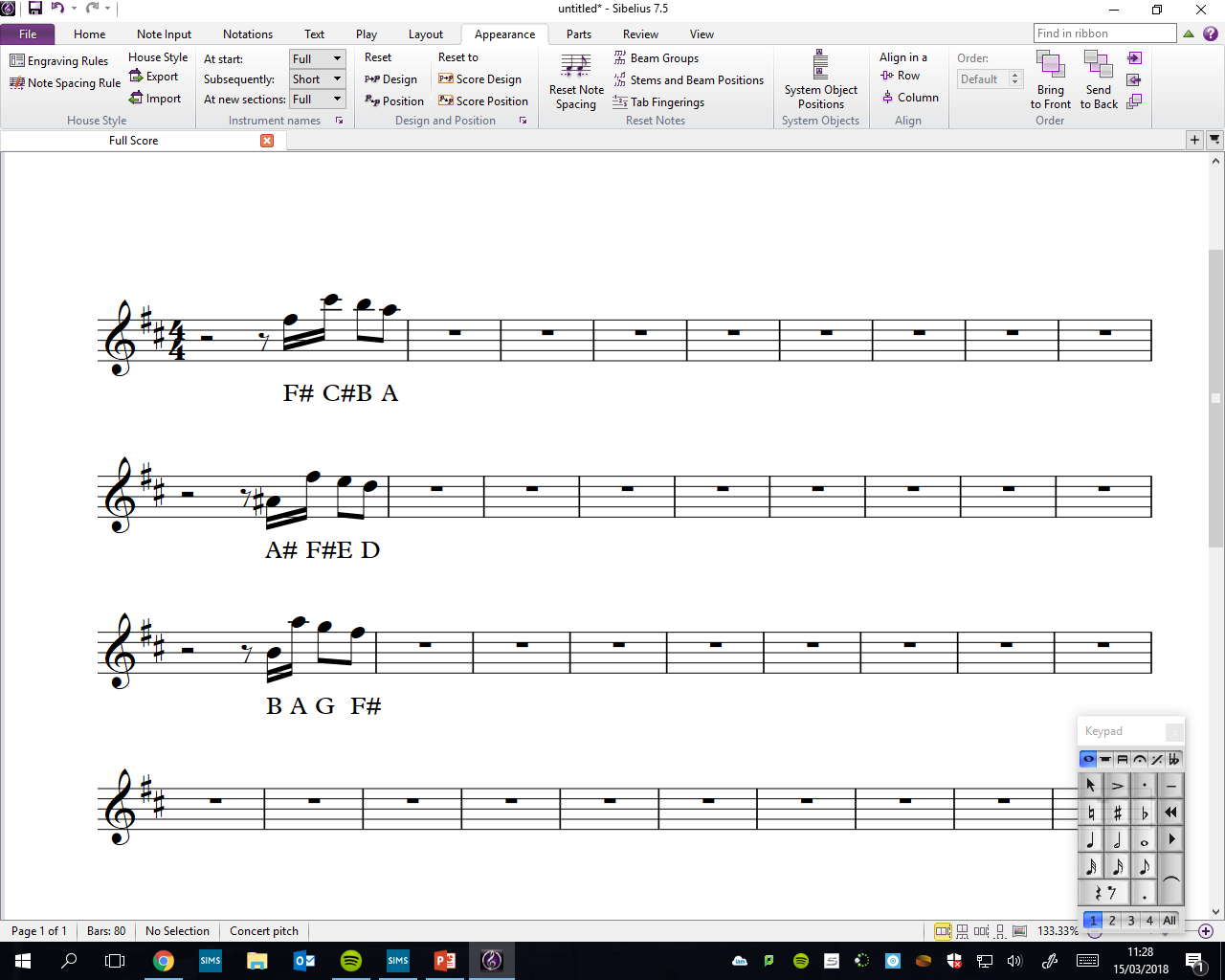 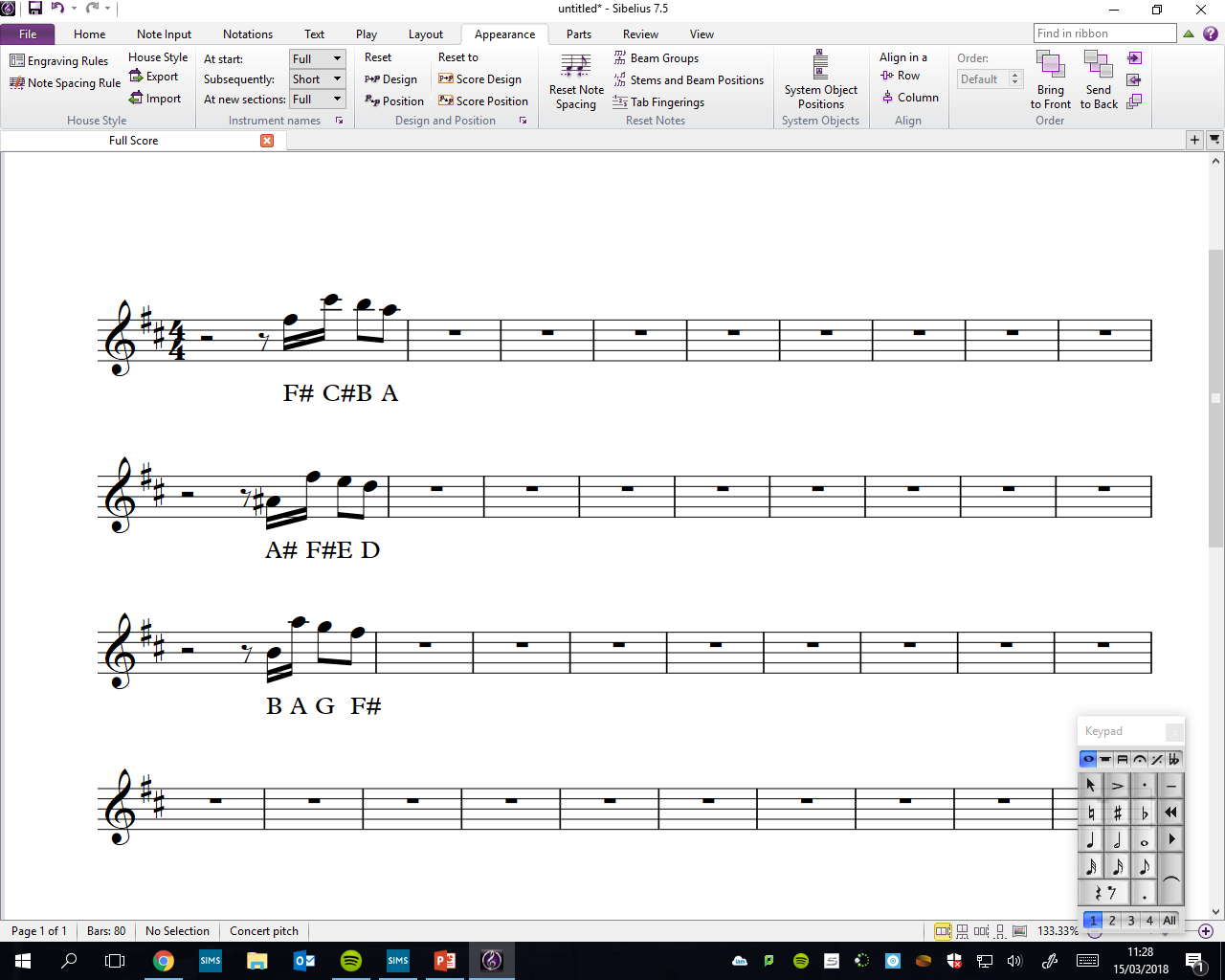 GAG__________
F#EF#________
BAB__________
D
F#/A#
Bm
F#
G
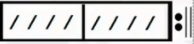 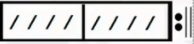 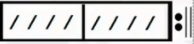 MADISON:Then a hurricane came, and devastation reignedOur man saw his future drip, dripping down the drainPut a pencil to his temple, connected it to his brainAnd he wrote his first refrain, a testament to his pain
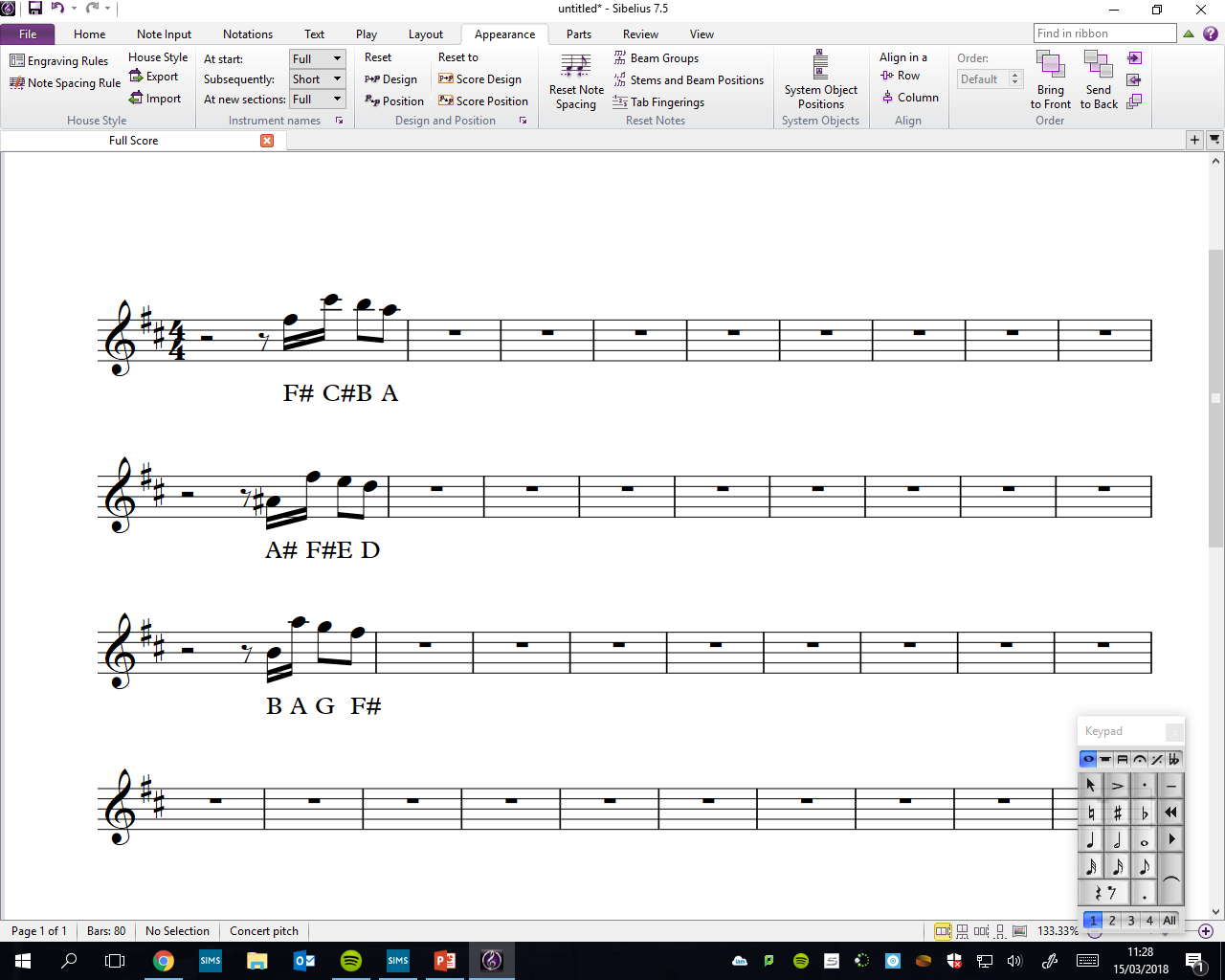 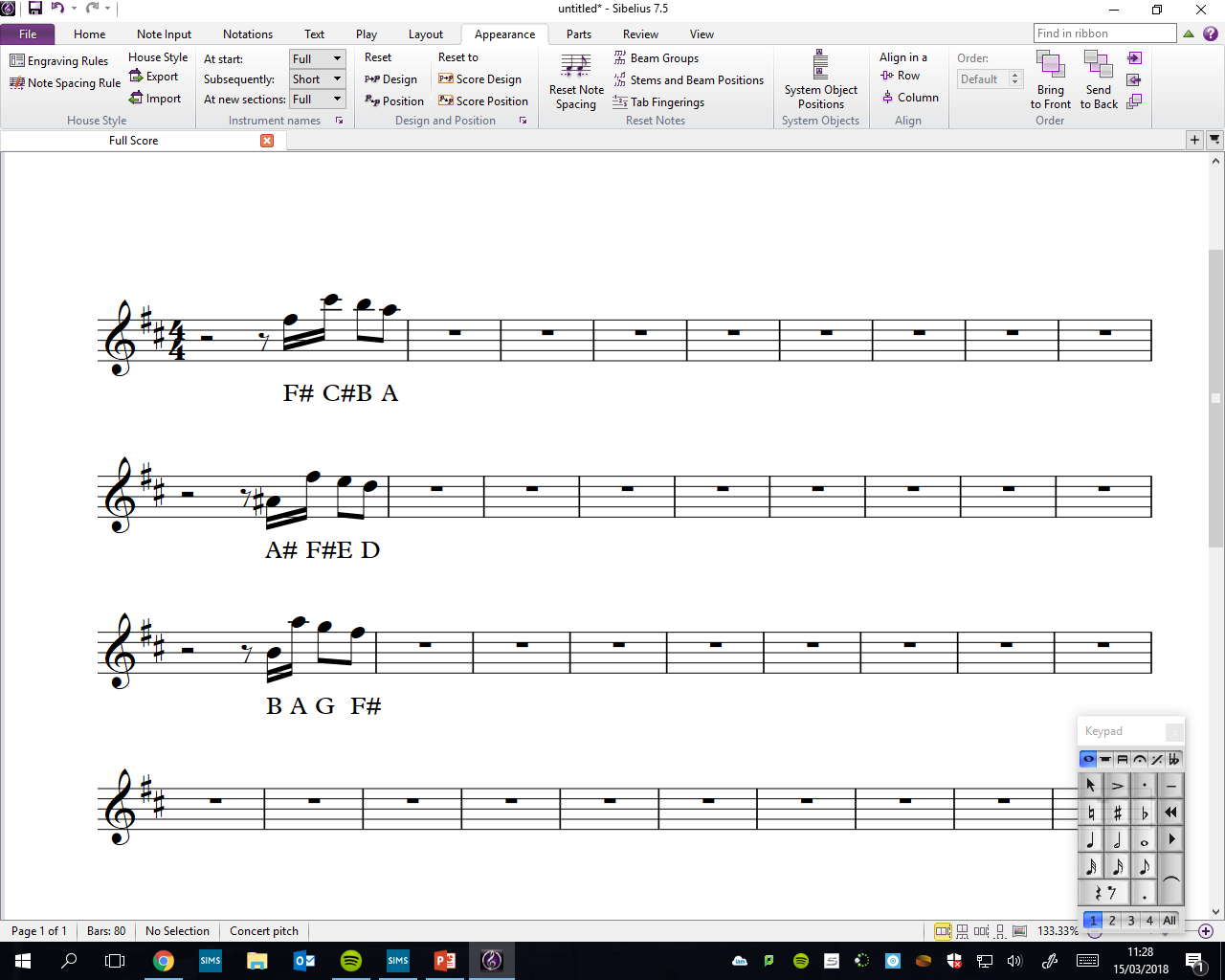 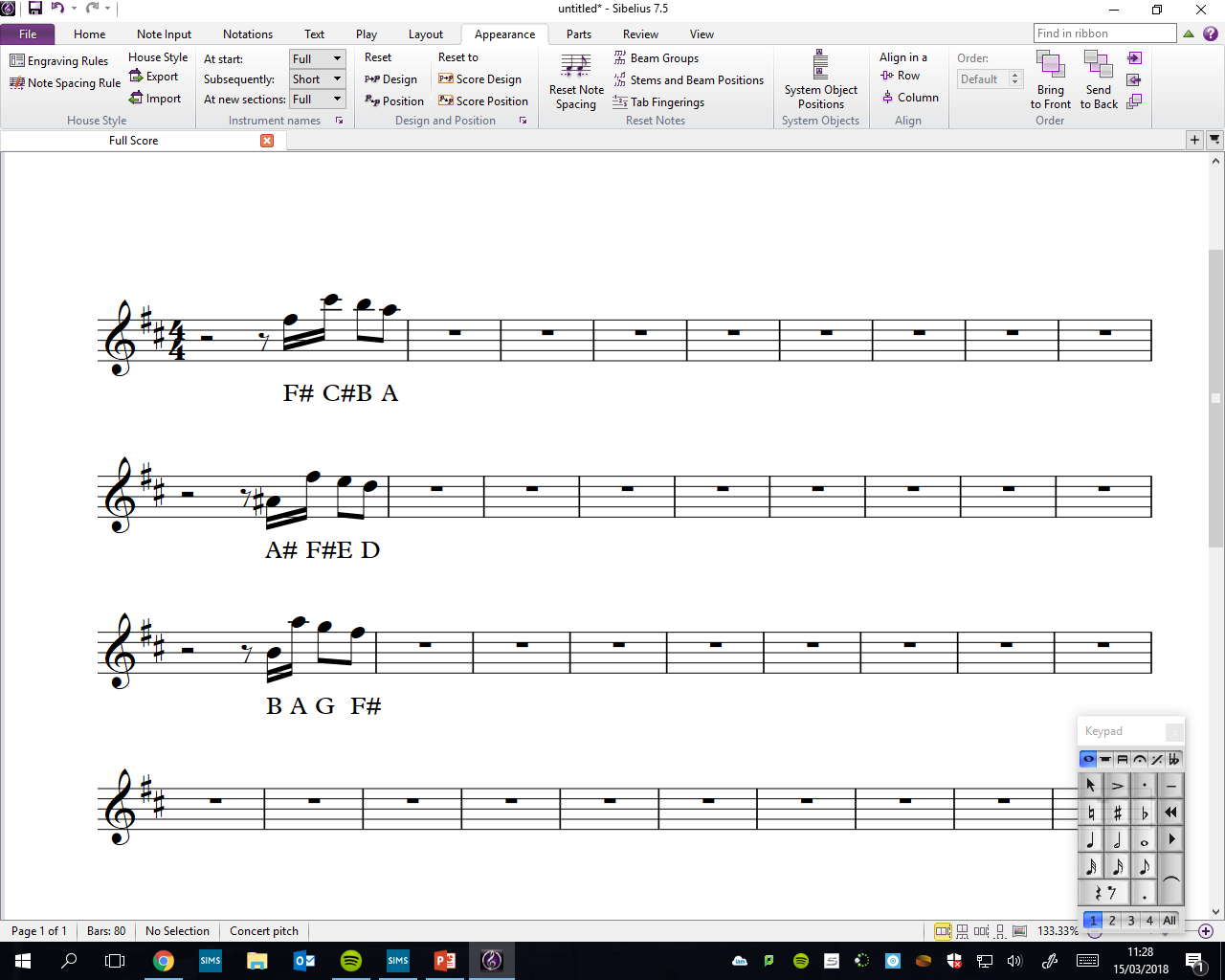 GAG__________
F#EF#________
BAB__________
D
F#/A#
Bm
F#
G
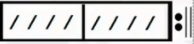 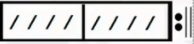 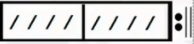 AARON BURR:Well, the word got around, they said, this kid is insane, manTook up a collection just to send him to the mainlandGet your education, don’t forget from whence you came And the world is gonna know your nameWhat’s your name, man?
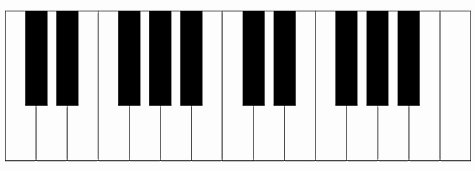 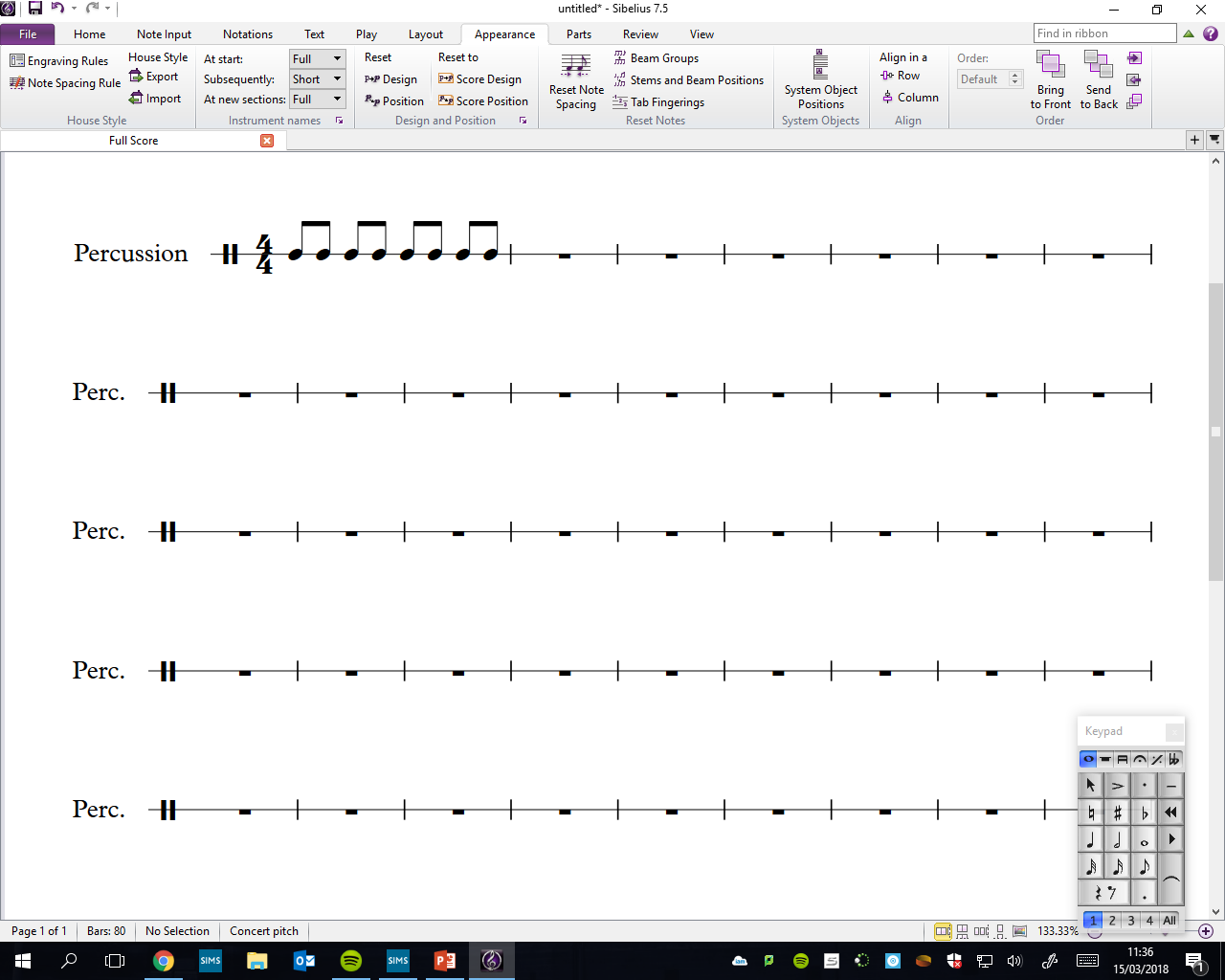 etc.
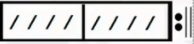 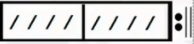 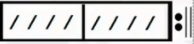 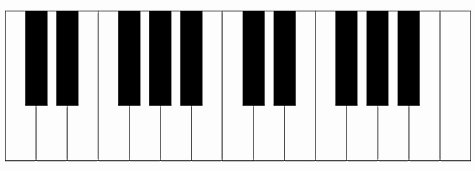 Bm
D
F#/A#
F#
G
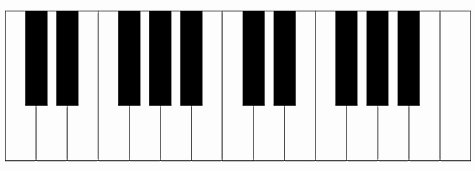 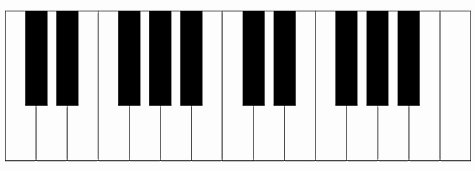 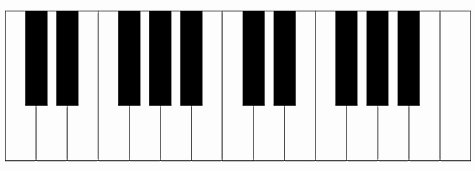 Keys
ALEXANDER HAMILTON:Alexander HamiltonMy name is Alexander HamiltonAnd there’s a million things I haven’t doneBut just you wait, just you wait
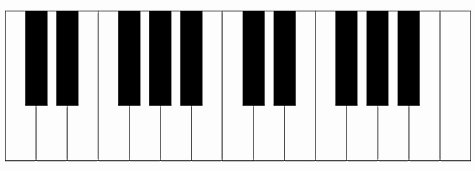 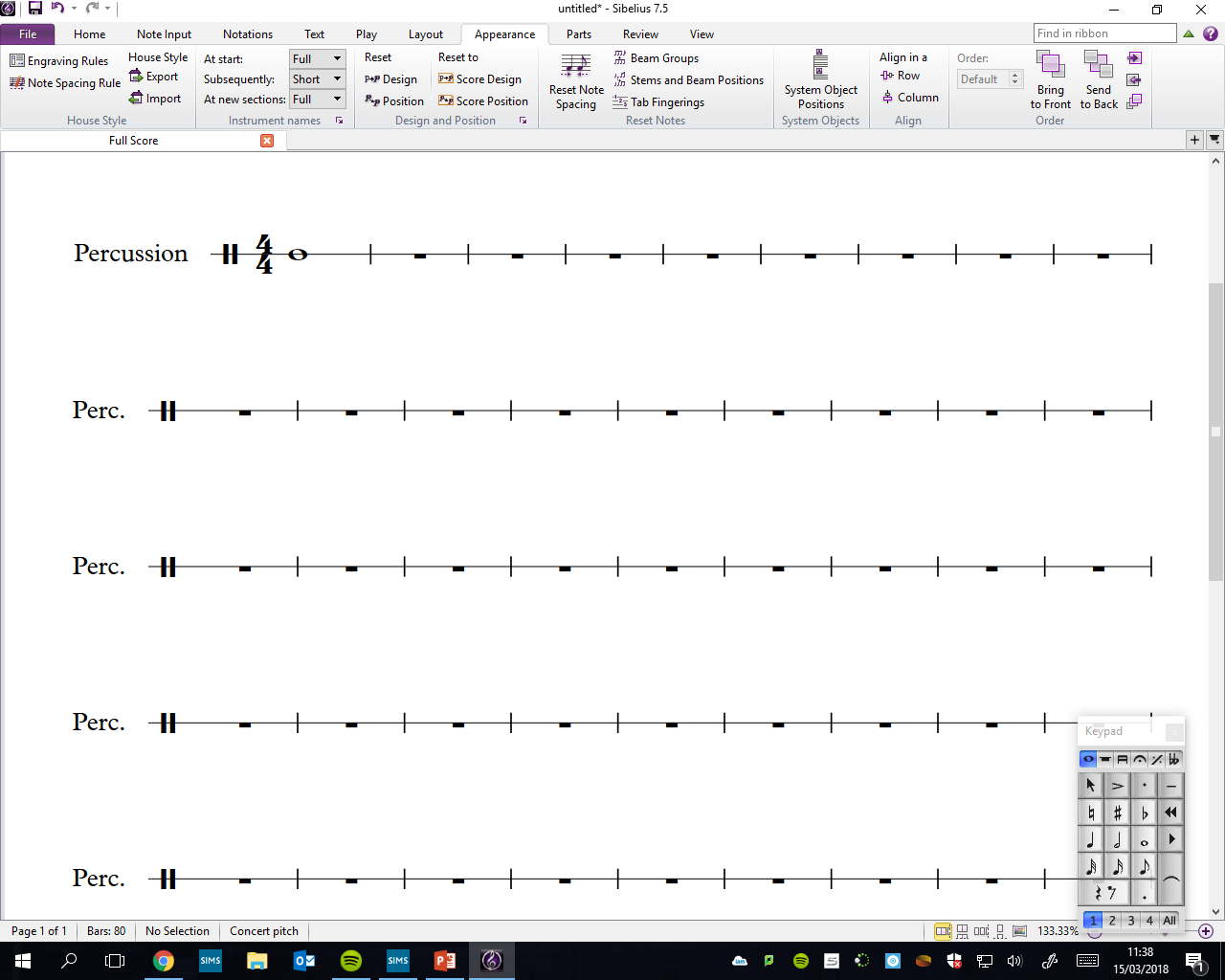 etc.
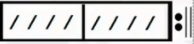 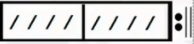 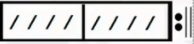 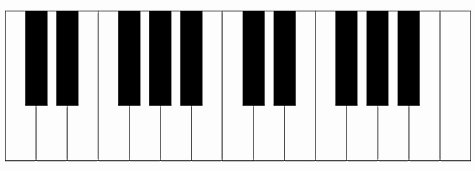 Bm
D
F#/A#
F#
G
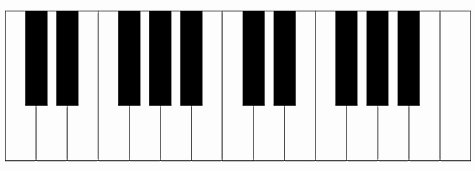 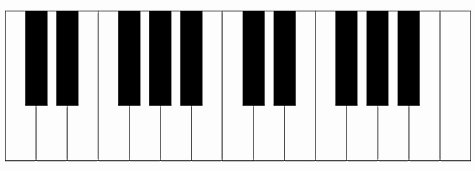 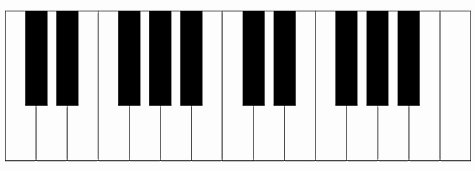 Keys
ELIZA HAMILTON:When he was ten his father split, full of it, debt-riddenTwo years later, see Alex and his mother bed-riddenHalf-dead sittin' in their own sick, the scent thickALL (N.C): And Alex got better but his mother went quick
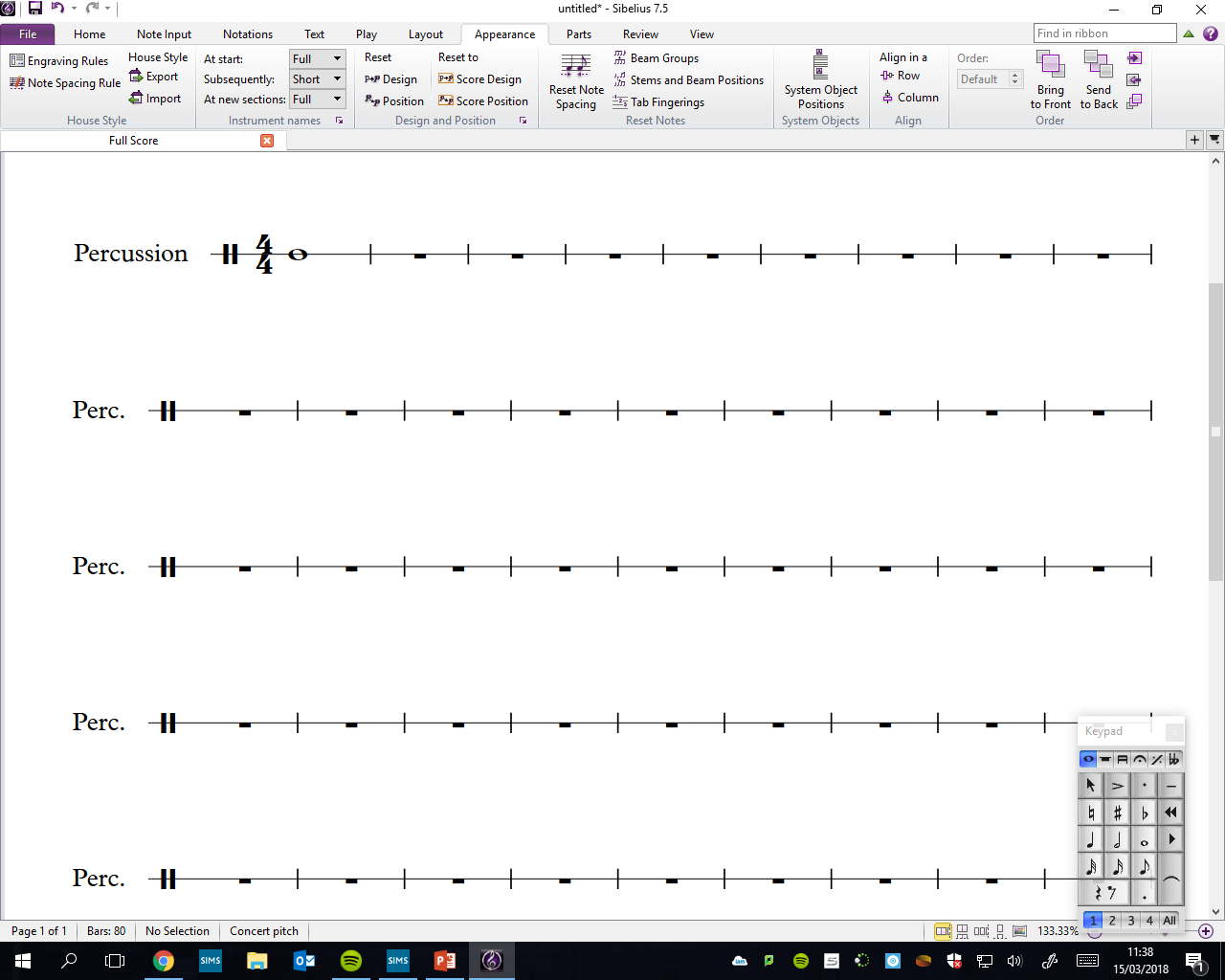 etc.
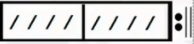 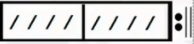 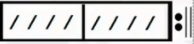 Bm
F#
G
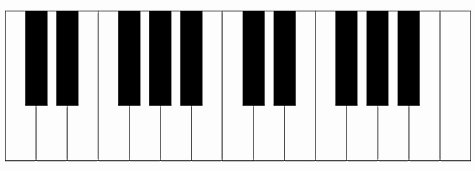 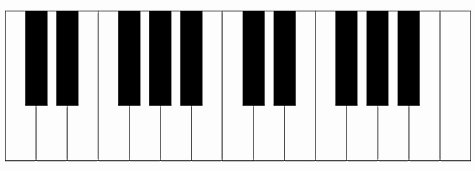 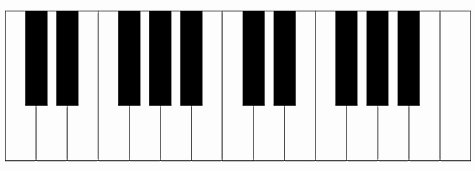 Keys
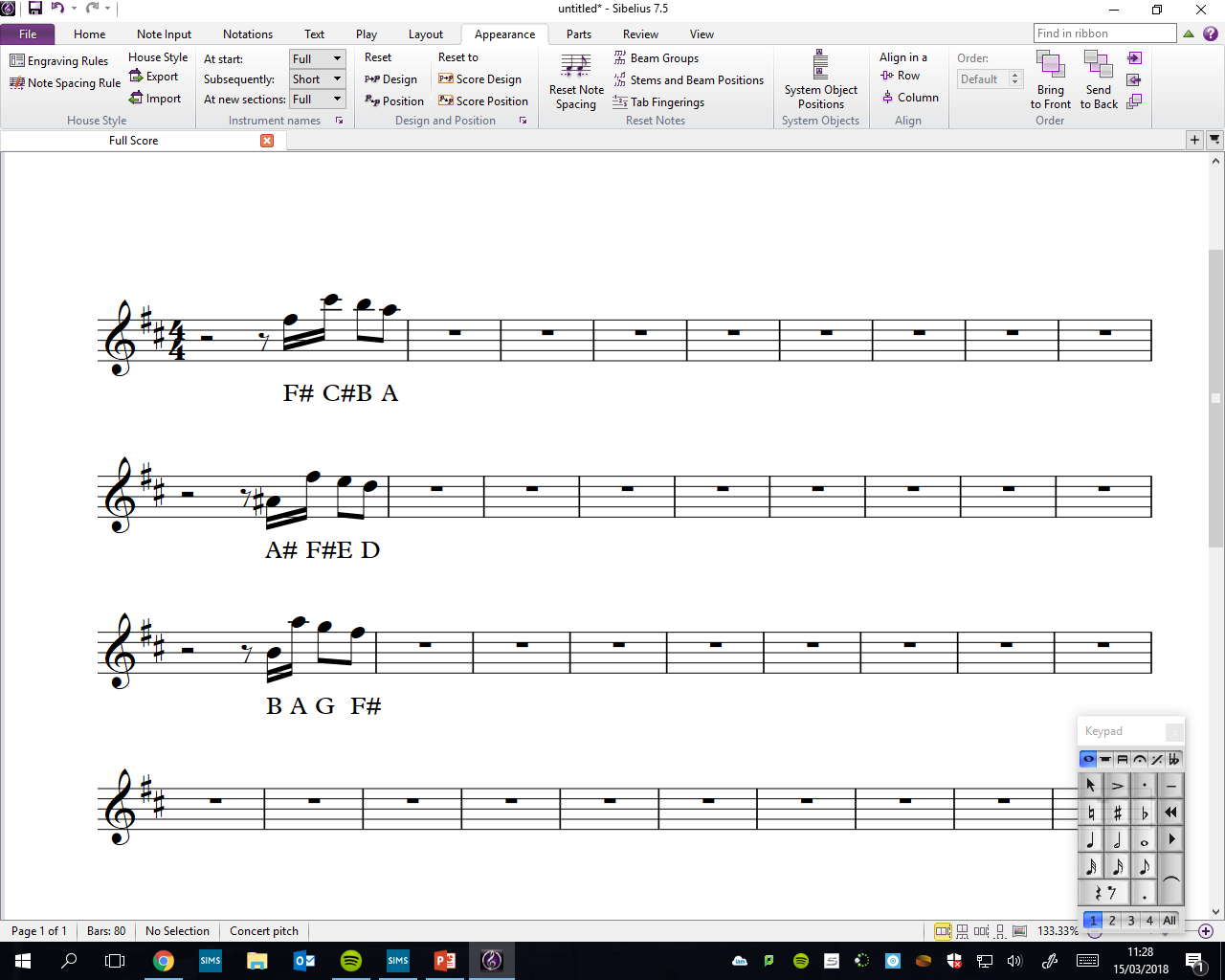 1
GEORGE WASHINGTON: Moved in with a cousin, the cousin committed suicideLeft him with nothin' but ruined pride, something new inside, a voice sayingALL: Alex, you gotta fend for yourselfHe started retreatin' and readin' every treatise on the shelf
2
3
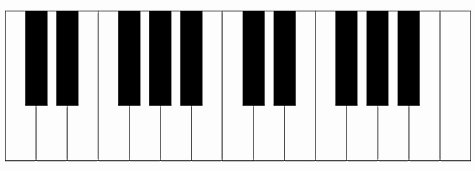 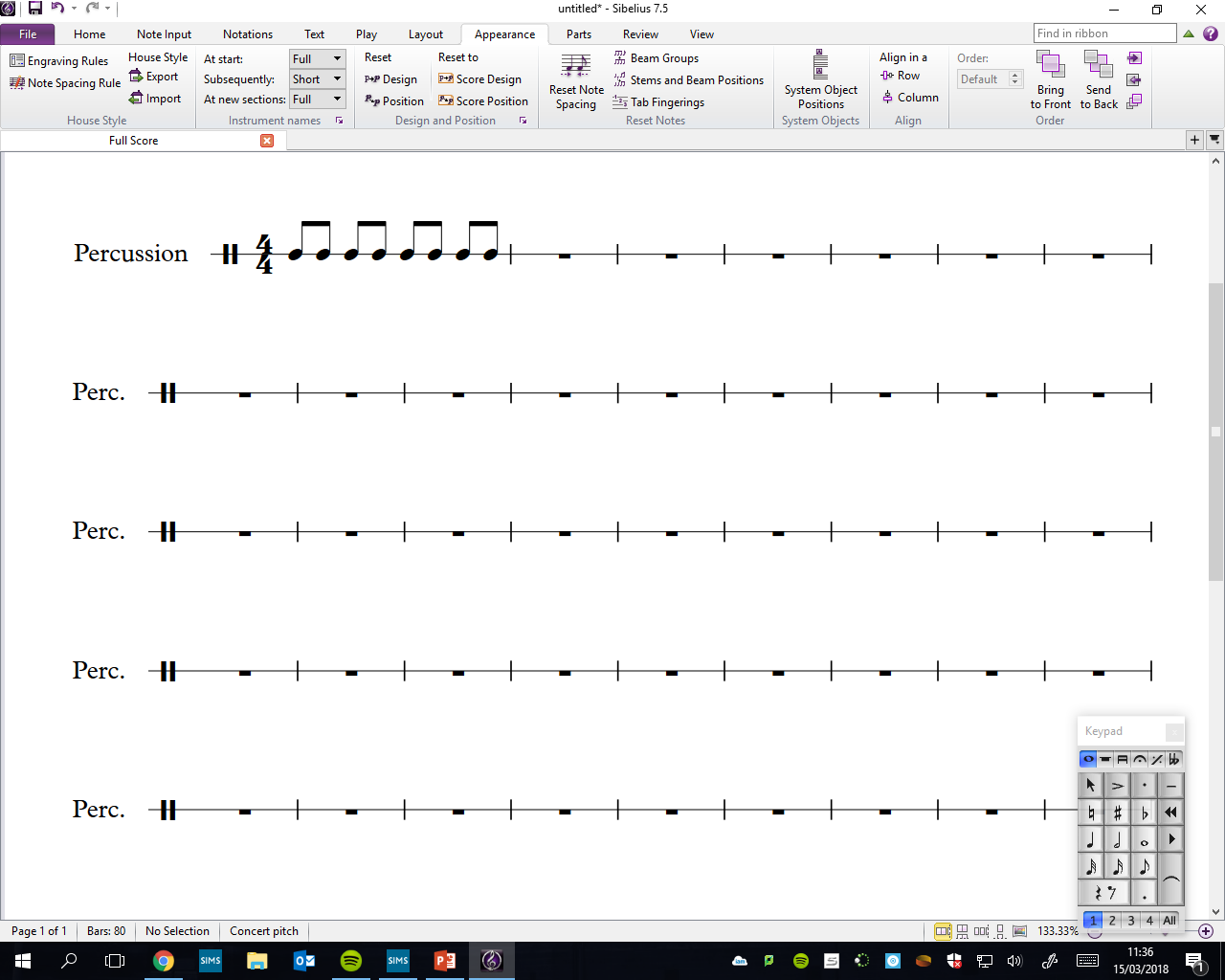 etc.
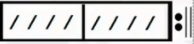 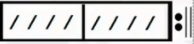 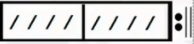 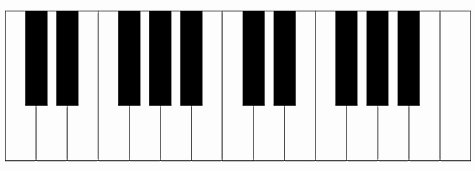 Bm
D
F#/A#
F#
G
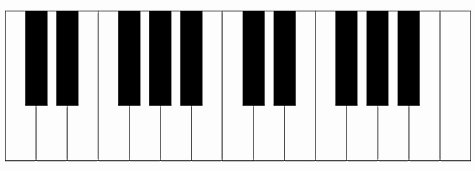 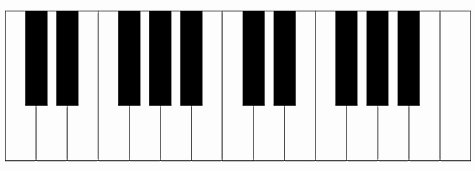 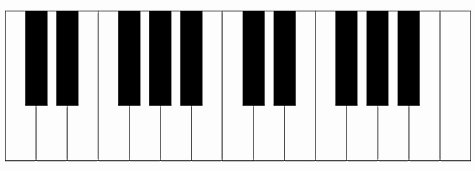 Keys
AARON BURR:There would have been nothin' left to do for someone less astuteHe woulda been dead or destitute without a cent of restitutionStarted workin', clerkin' for his late mother’s landlordTradin' sugar cane and rum and all the things he can’t afford
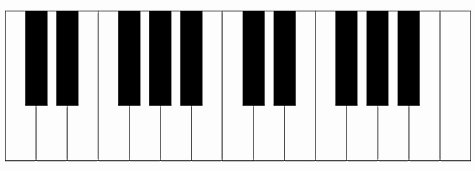 STAB CHORDS
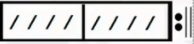 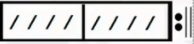 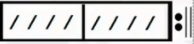 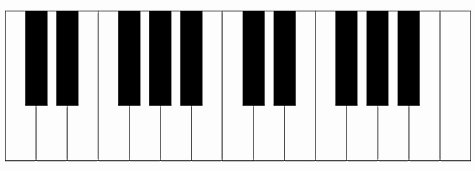 Bm
D
F#/A#
F#
G
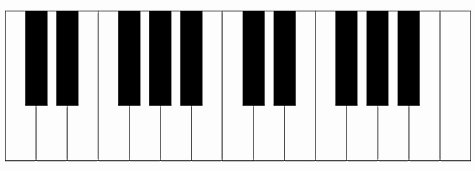 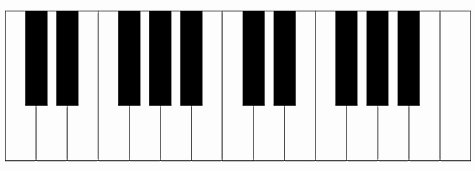 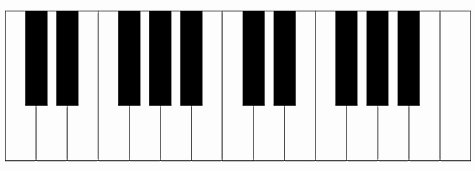 Keys
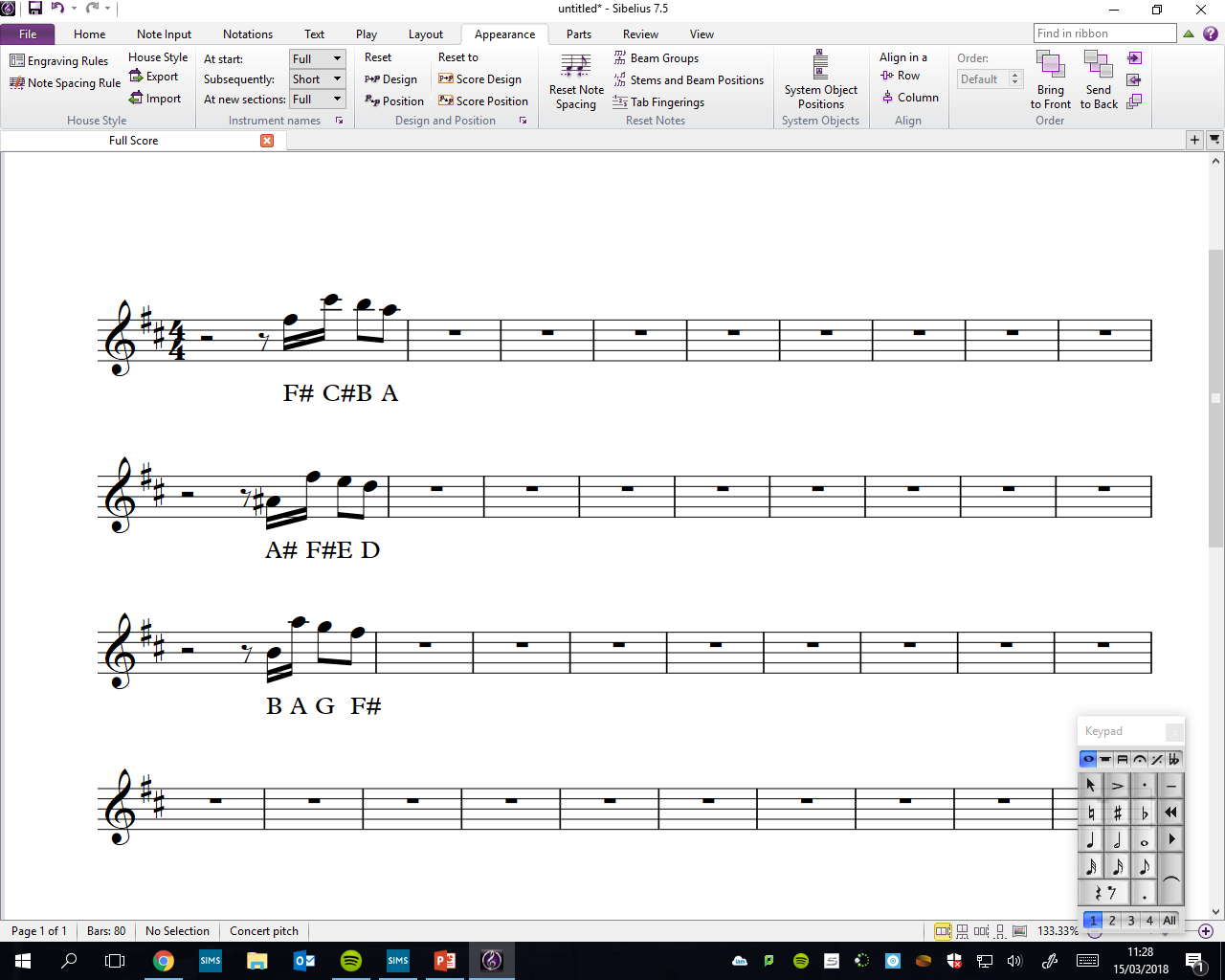 1
Scammin' for every book he can get his hands onPlannin' for the future see him now as he stands on the bow of a ship headed for a new land - in New York you can be a new man
2
3
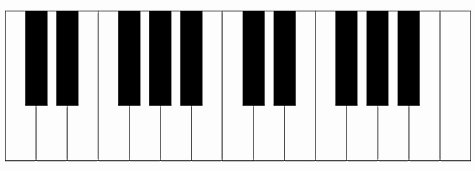 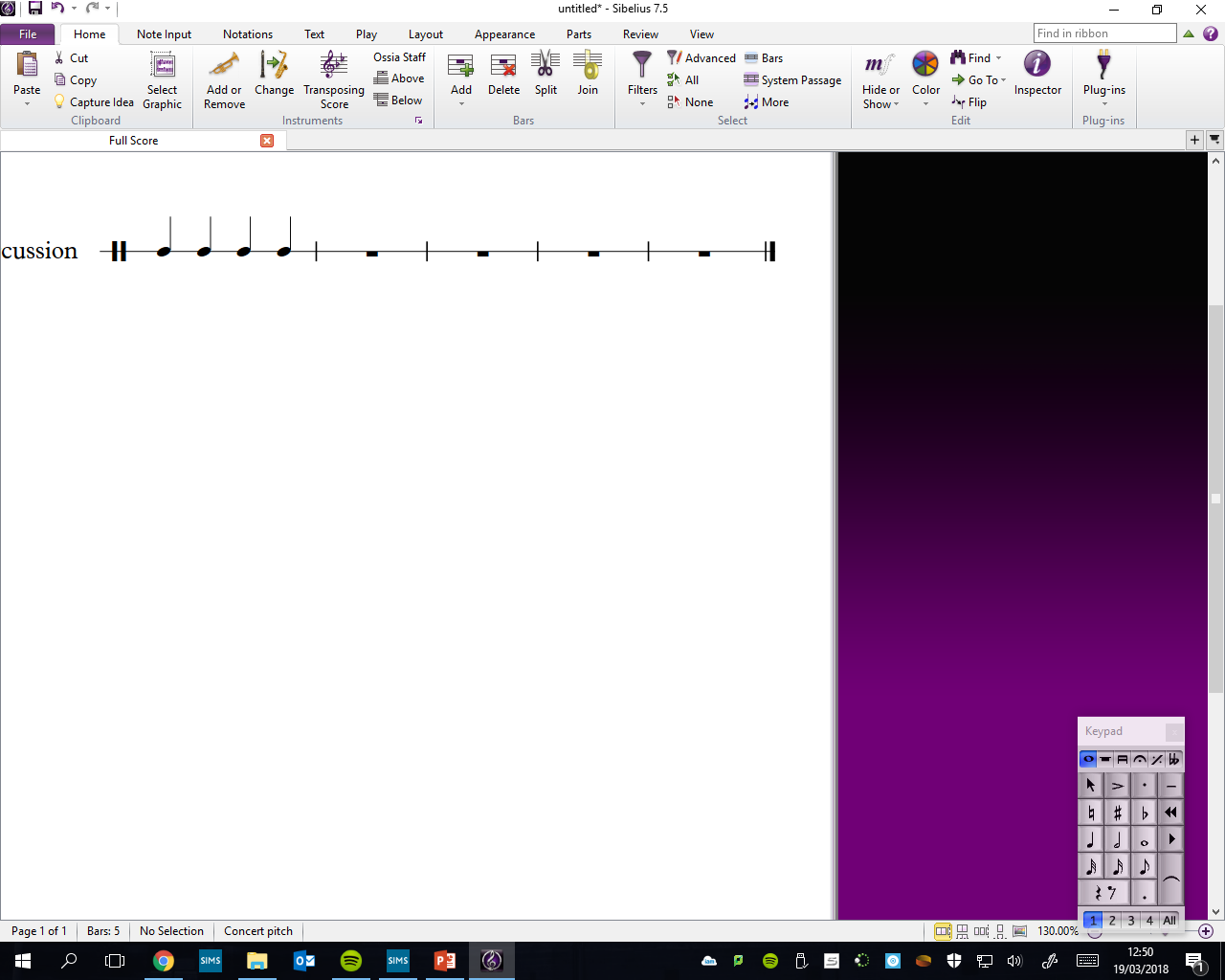 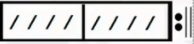 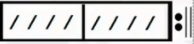 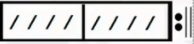 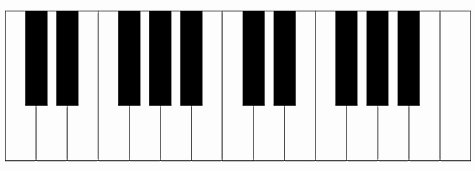 Bm
D
F#/A#
F#
G
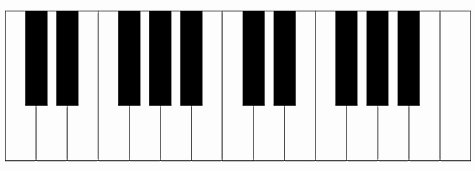 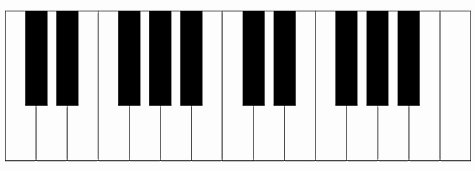 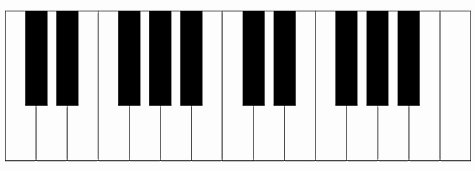 Keys
ALL:In New York you can be a new manIn New York you can be a new man In New York you can be a new manIn New York you can be a new man  HAMILTON: Just you wait
NEW CHORD PROGRESSION
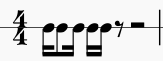 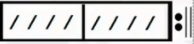 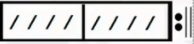 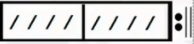 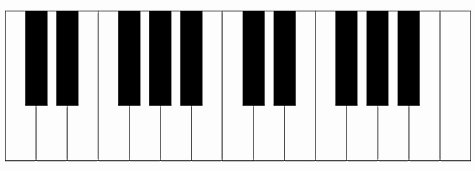 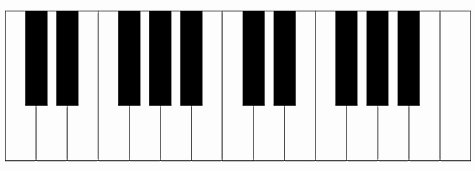 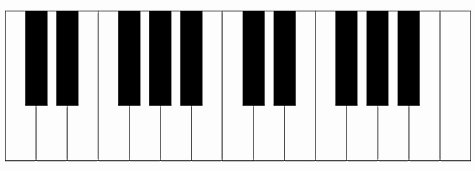 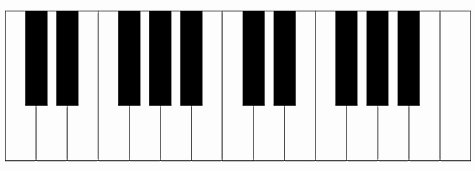 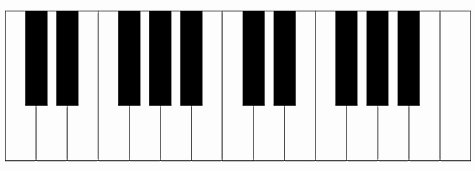 Keys
F#sus
Bm
G7
Em
F#/A#
ALL: Alexander HamiltonWe are waiting in the wings for youYou could never back downYou never learned to take your time
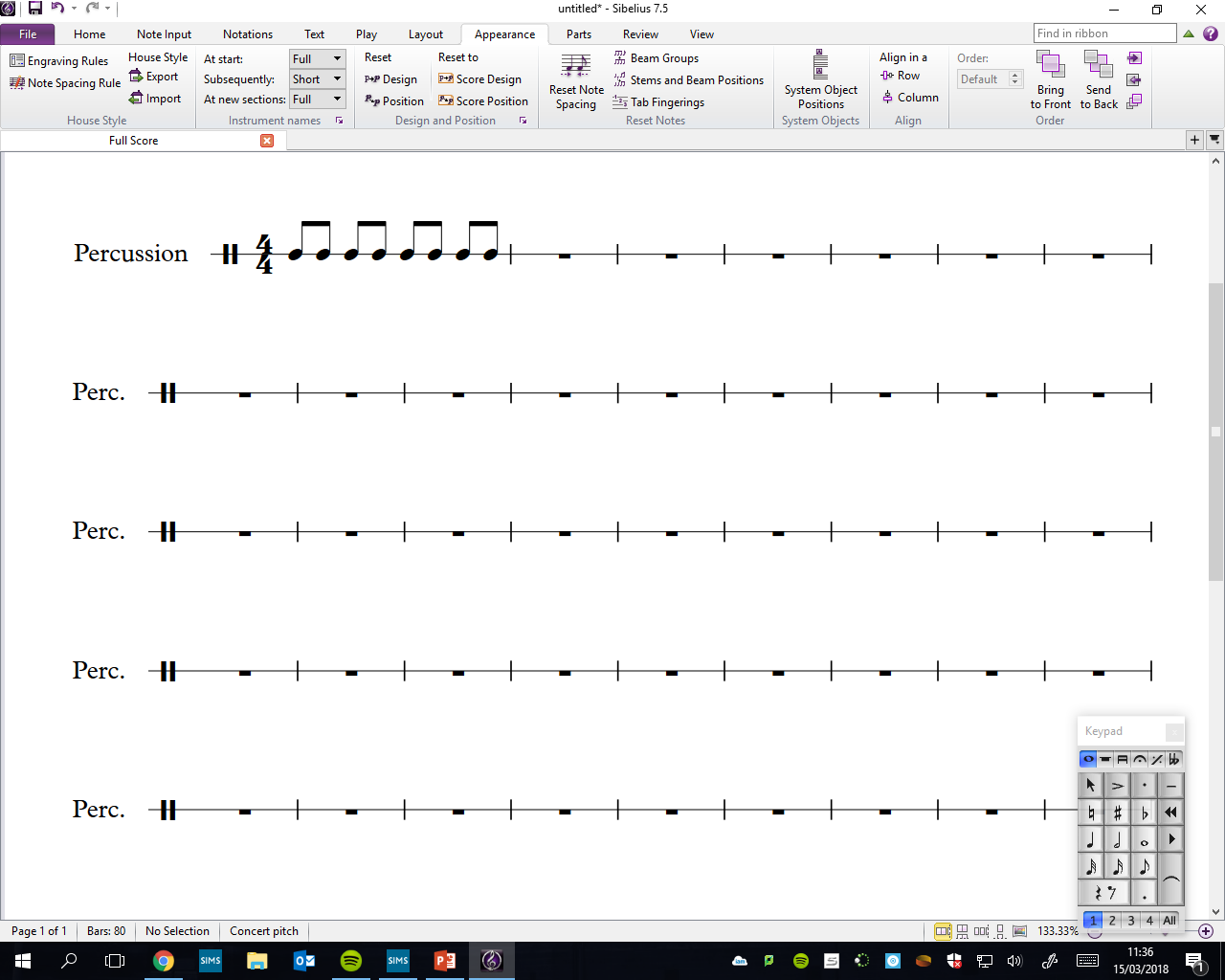 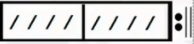 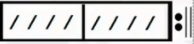 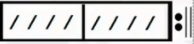 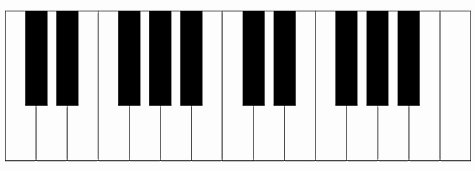 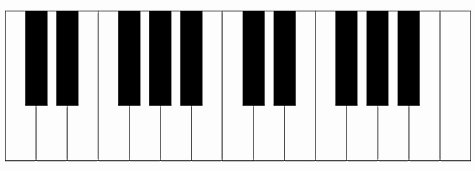 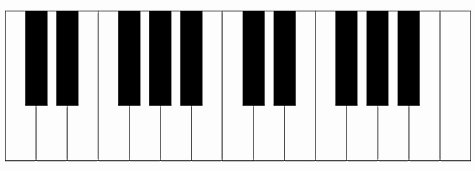 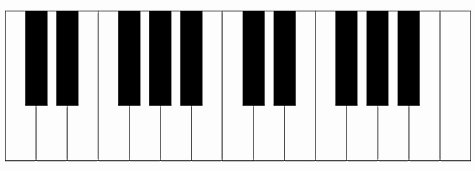 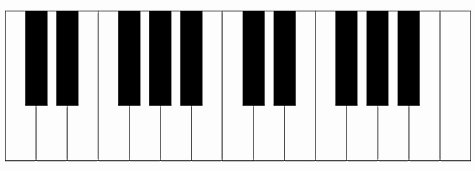 Keys
F#sus
Bm
G7
Em
F#/A#
ALL: Oh, Alexander HamiltonWhen America sings for youWill they know what you overcame?Will they know you rewrote your game?
Ascending bass line starts
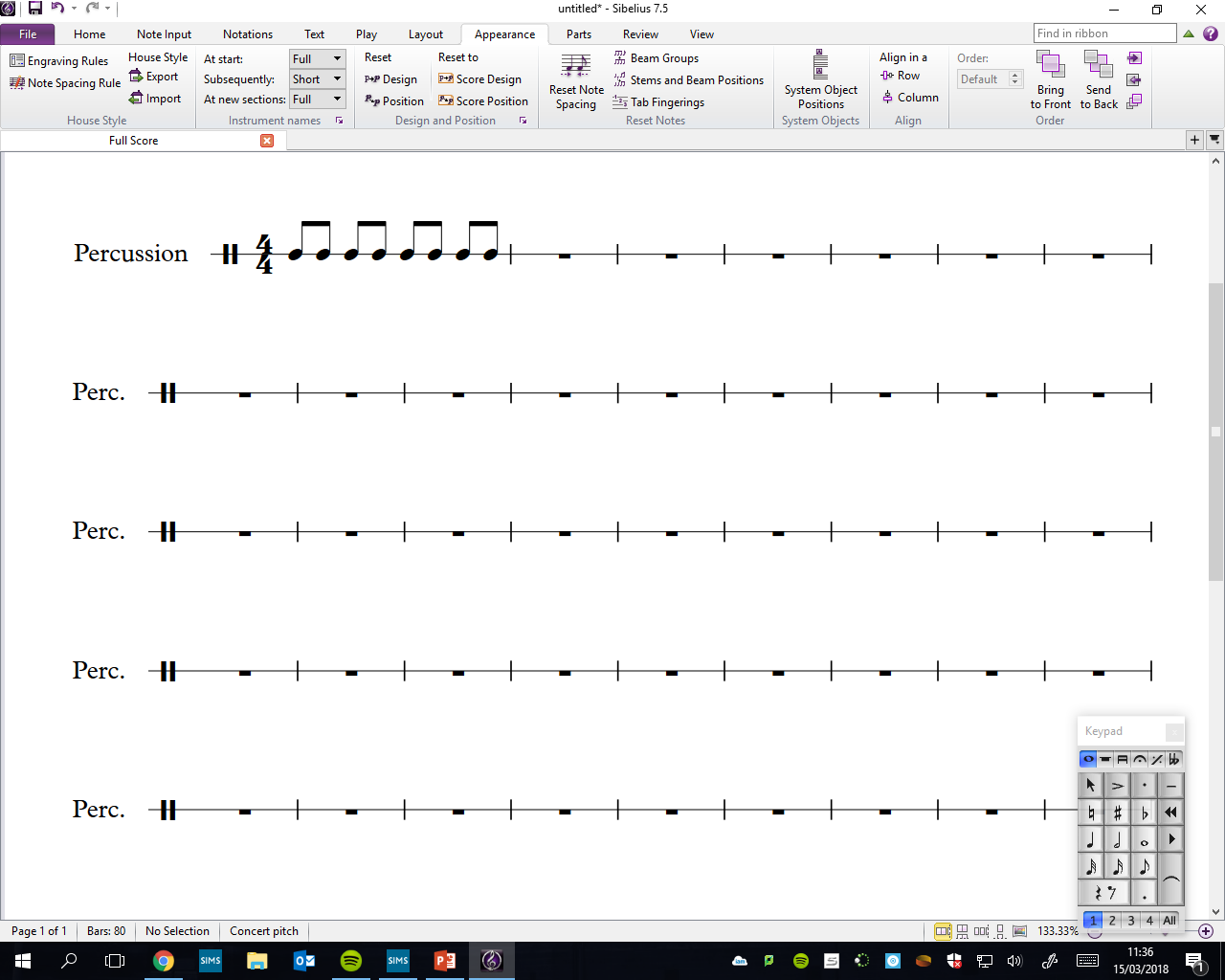 etc.
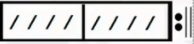 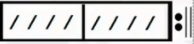 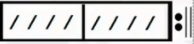 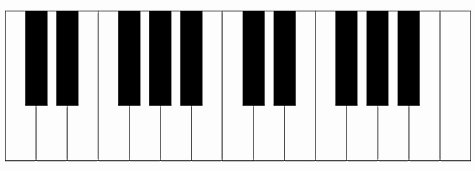 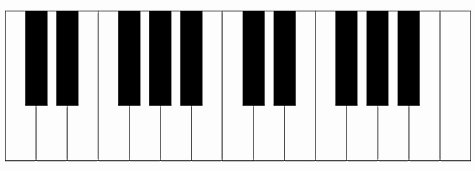 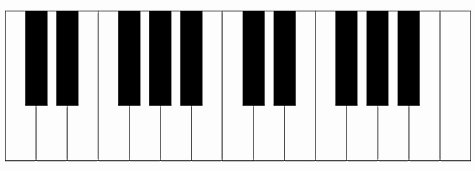 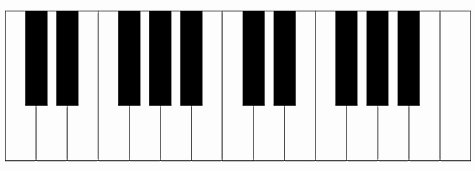 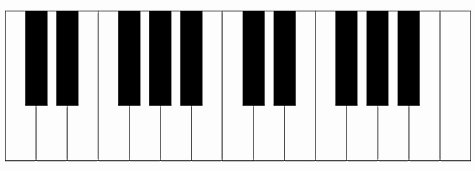 Keys
Bm/D
Em
Bm
G7
Em
The world will never be the same, oh
NEW CHORD PROGRESSION
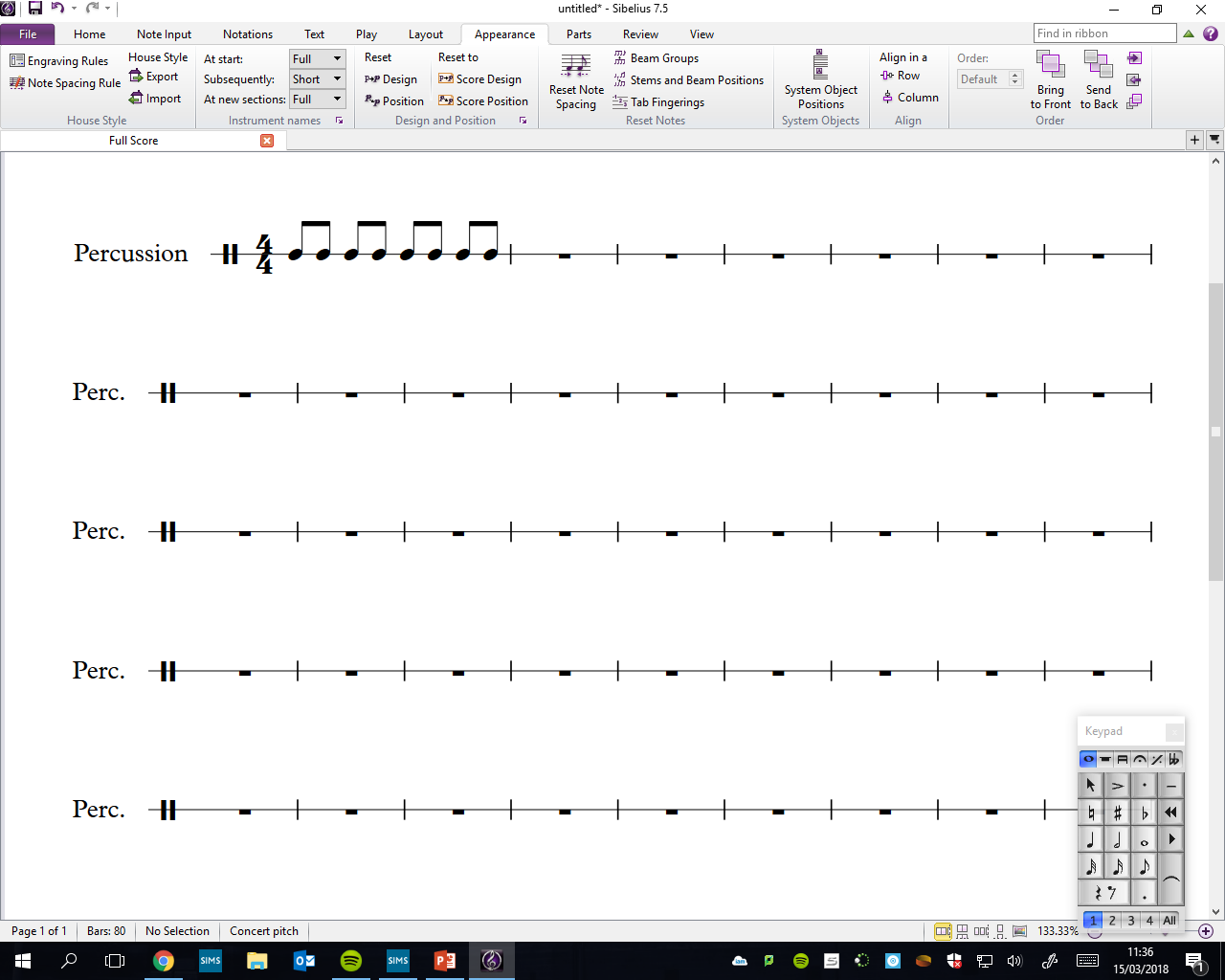 etc.
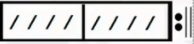 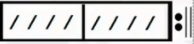 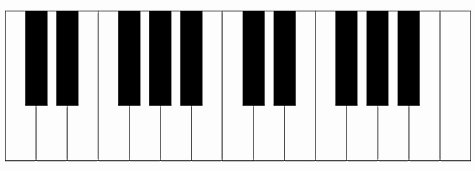 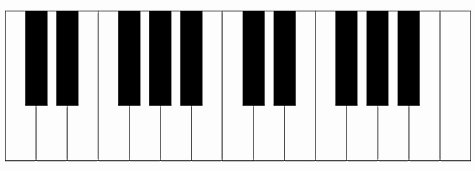 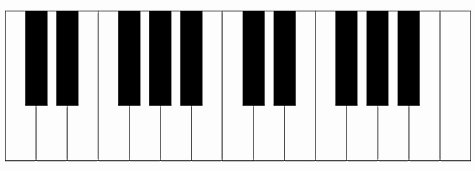 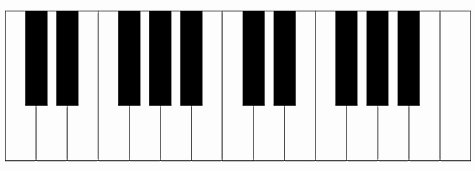 Ascending bass line continues
Bm/F#
F#/A#
Em/G
D/A
AARON BURR:The ship is in the harbour nowSee if you can spot himAnother immigrant comin' up from the bottomHis enemies destroyed his rep America forgot him
NEW CHORD PROGRESSION
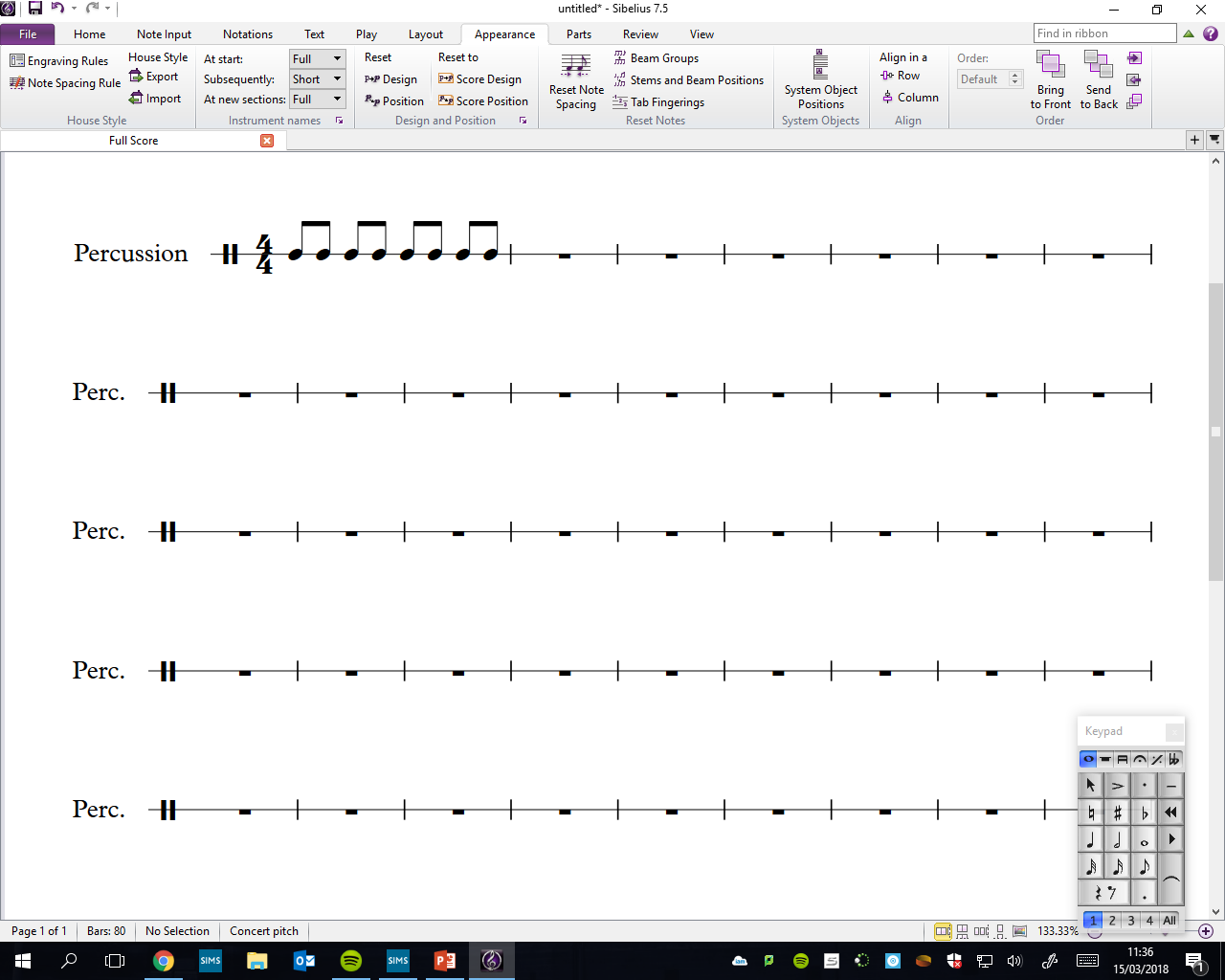 etc.
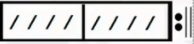 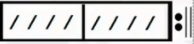 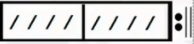 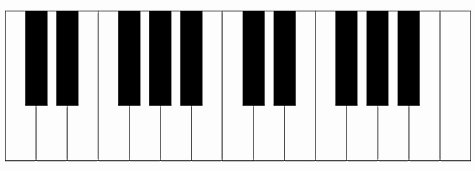 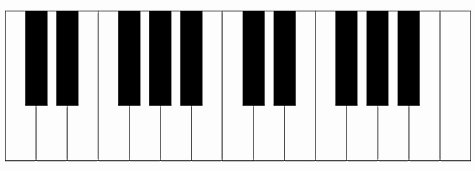 Ascending bass line continues
Bm
Bm/D
Em7
Bm/C#
Em/G
Em/C#
MADISON/LAFAYETTE/JEFFERSON: We fought with himLAURENS/PHILIP: Me, I died for himWASHINGTON: Me, I trusted himELIZA/ANGELICA/MARIA: Me, I loved himAARON BURR: And me,          I’m the damn fool that shot him
x4
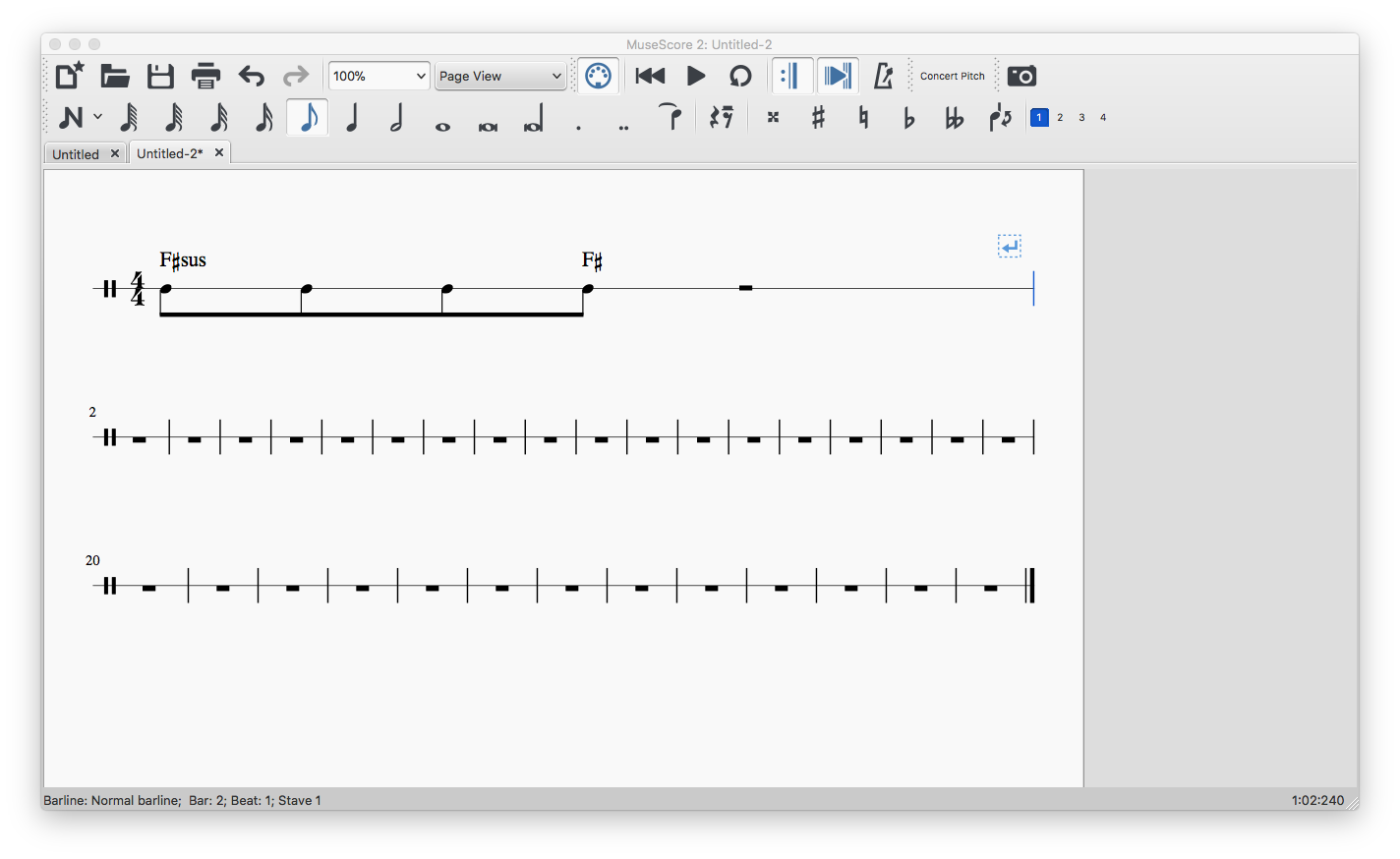 F#
F#sus
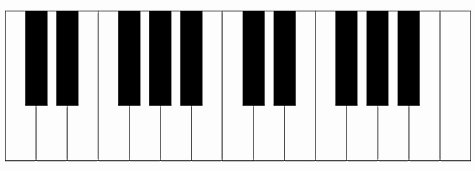 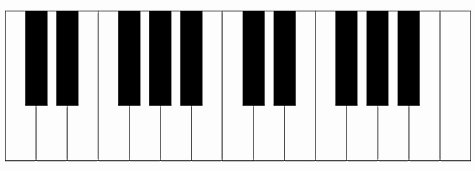 Em/C#
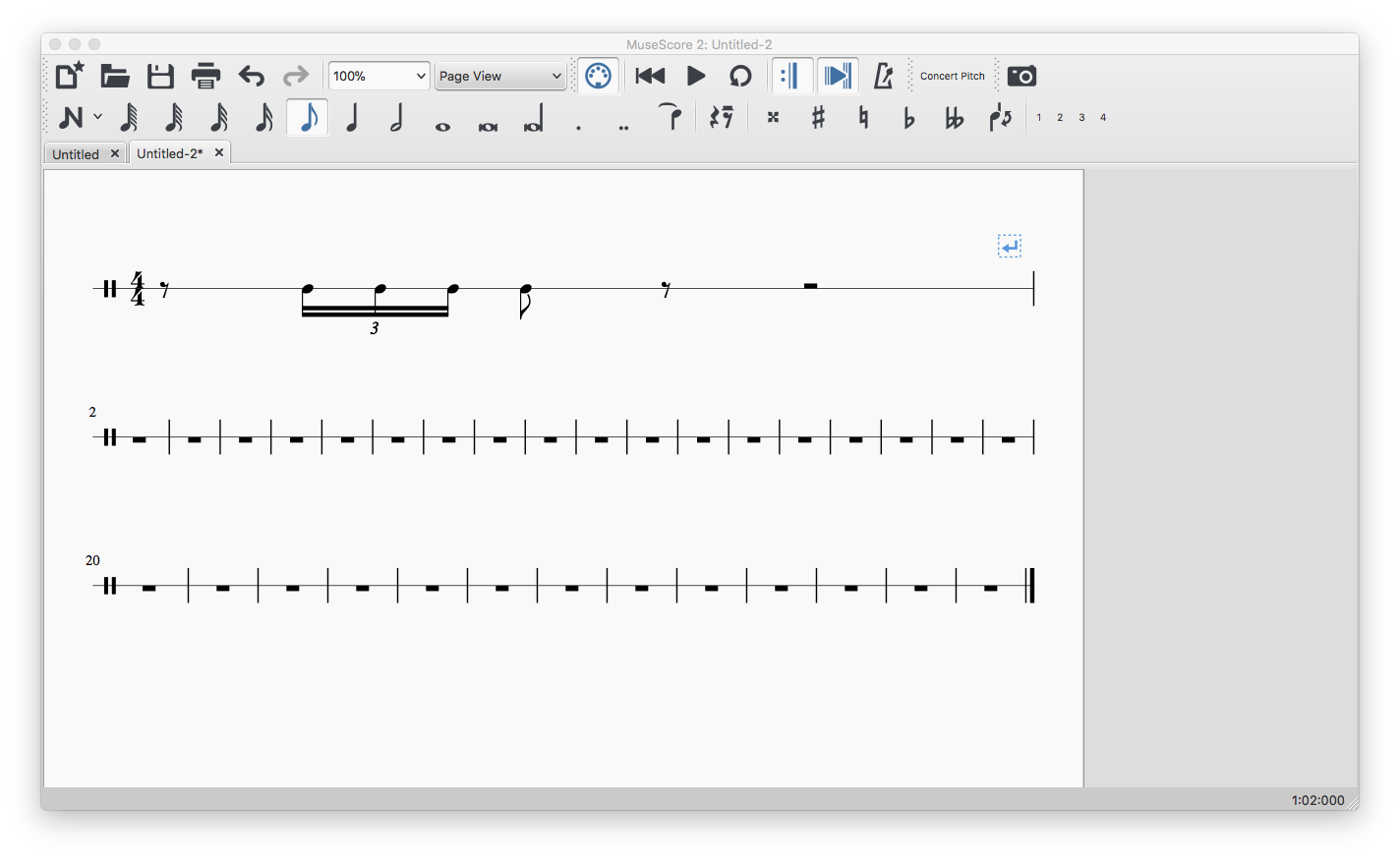 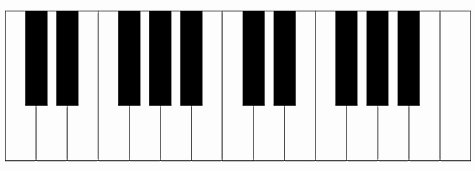 ALL: There’s a million things I haven’t doneBut just you waitAARON BURR: What’s your name, man?ALL: Alexander Hamilton!
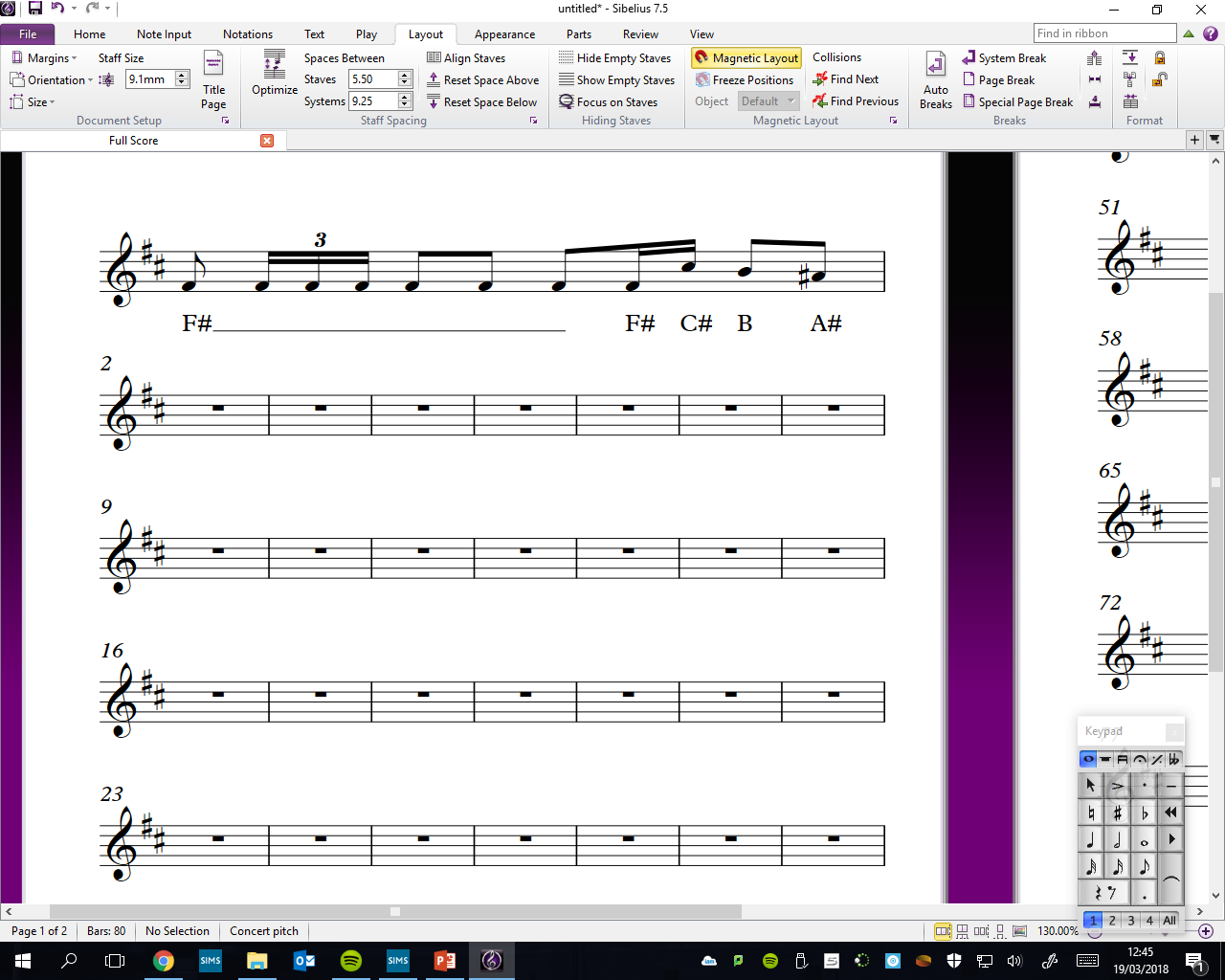 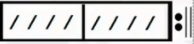 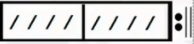 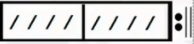 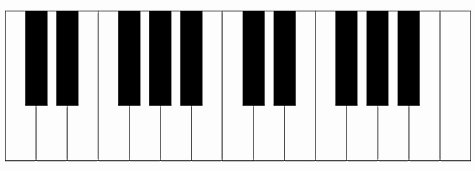 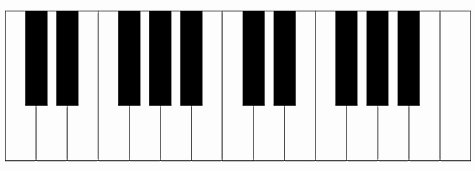 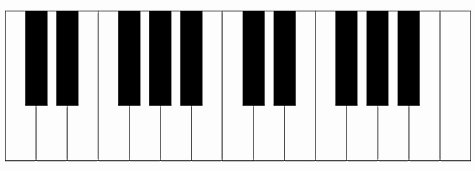 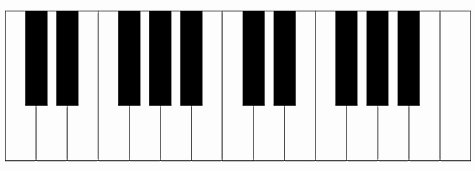 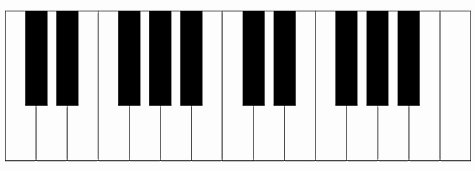 Bm
Em/G
D
F#7
Em/F#
1   +   2   +   3